ADALM SR-1
Corner Case Test Report
1 |
Analog Devices. ©2021 Analog Devices, Inc. All rights reserved.
26 December 2021
Overview
Built for understanding the converter by examining both the power components, and the signal blocks that is normally not accessible in the controller IC.
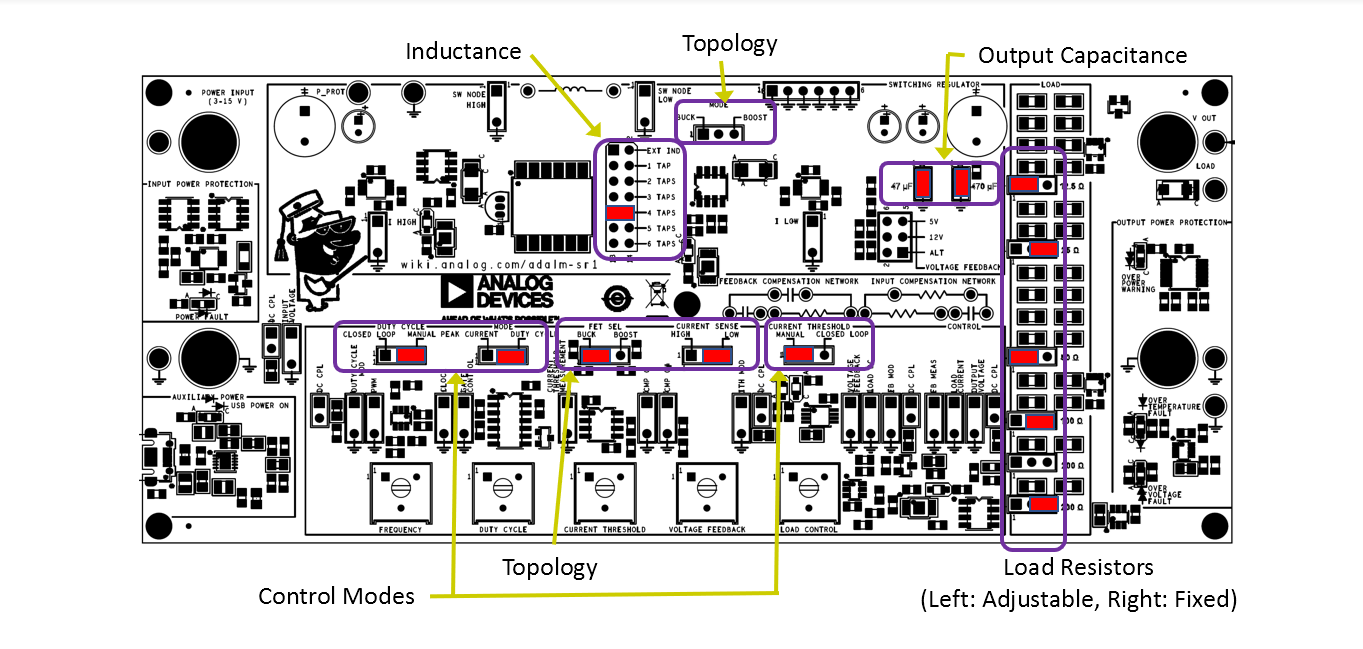 VIN = 3-15V, IIN(lim) = 2A, Vout(max) = 22-24V
Rload = 6.25- 200 Ohm, with PWM for load step
Inductor, Capacitor and Load Resistor are adjustable
Adjustable frequency, and duty cycle.
Has option to operate in either Buck or Boost mode, with choice of either open-loop or close-loop operation.
Adjustable Current threshold, Feedback voltage, and Load control.
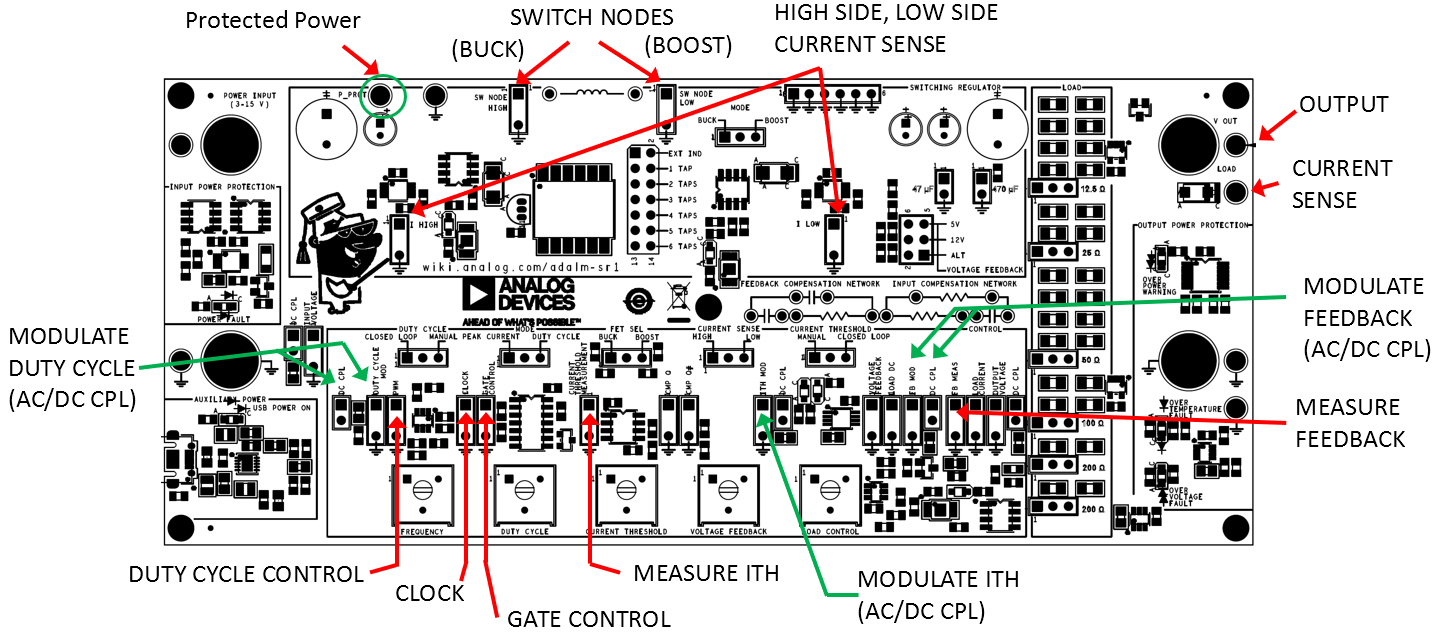 Tests are done in situation of possible misconfigurations from user. This is closely done with the activity of SR-1 at the web page. The tests for robustness are:
High Duty Operation for extreme values of Inductor
Different RLOAD test.
Thermal Check for Inductor and RLOAD
Start-up performance
Housekeeping circuit
2 |
Analog Devices ©2021 Analog Devices, Inc. All rights reserved.
26 December 2021
[Speaker Notes: So SR-1 was never meant to deliver the highest efficient around, nor the most accurate reading there is. But that is a good thing for this purpose because the user will know exactly how the flaws affects the circuit.]
Simplified Diagram and Component Selection
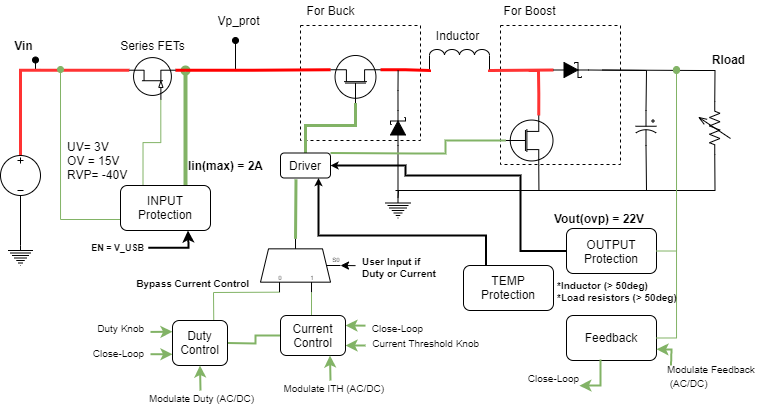 Inductance and Capacitance is larger than typical due to low switching frequency (20KHz on exercises) operation.
Will cause large inductor current ripple especially at 7.7uH
This large inductor current ripple will also limit (or change) our mode of operation.
Other user might see a problem in operation if certain values are not configured properly, due to input current limit, or current threshold limit.
Problem includes subharmonic oscillation, hiccup operation, or failure to regulate voltage.
Capacitors are expected to be large due to low FSW.
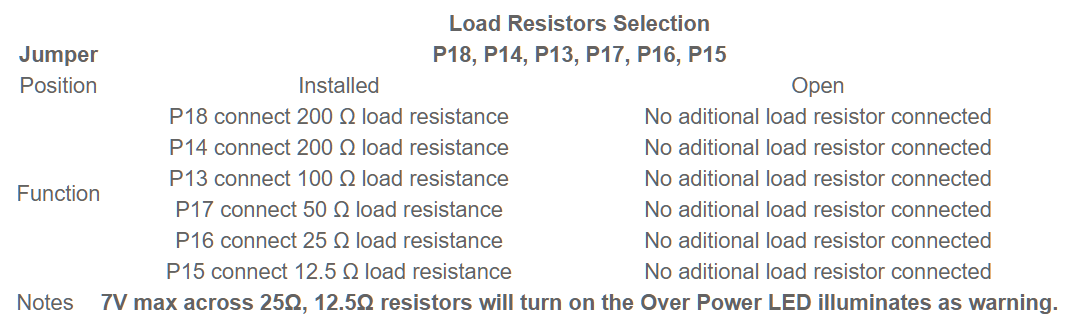 3 |
26 December 2021
Analog Devices ©2021 Analog Devices, Inc. All rights reserved.
Boost Converter: Open-Loop Max VOUT and Thermal TestVIN = 5V, FSW = 20KHz
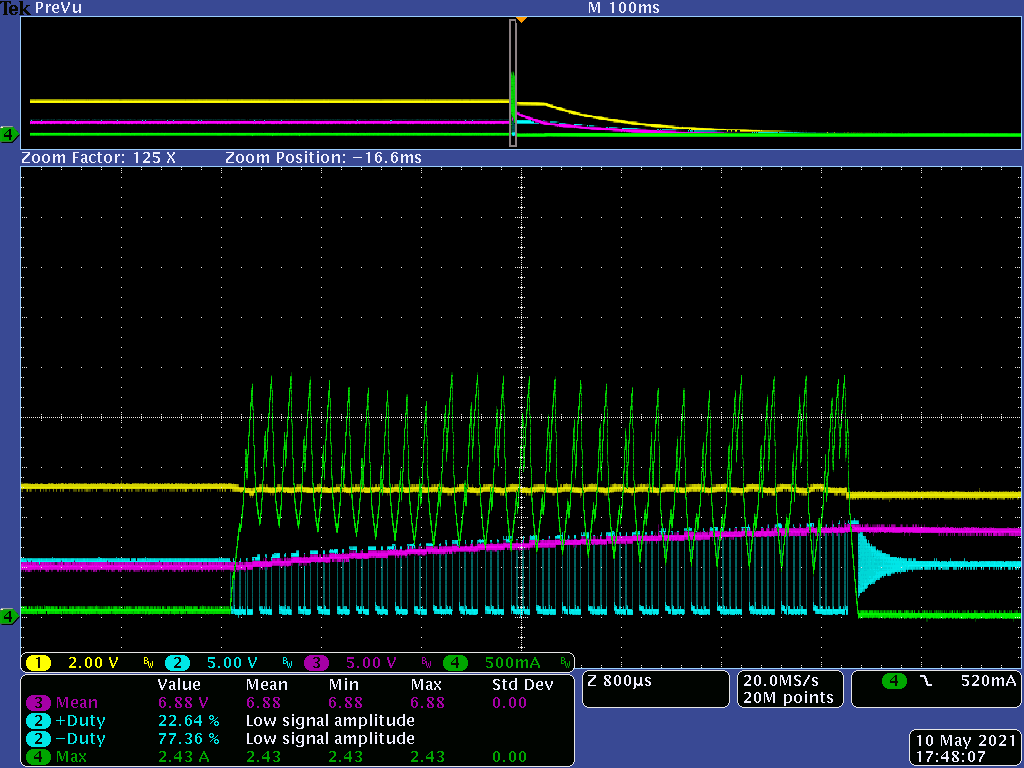 L = 7.7uH
Same current threshold
Adjusting Duty Knob to determinemaximum voltage possible
Tested beyond suggested duty value atminimum and maximum values of L.
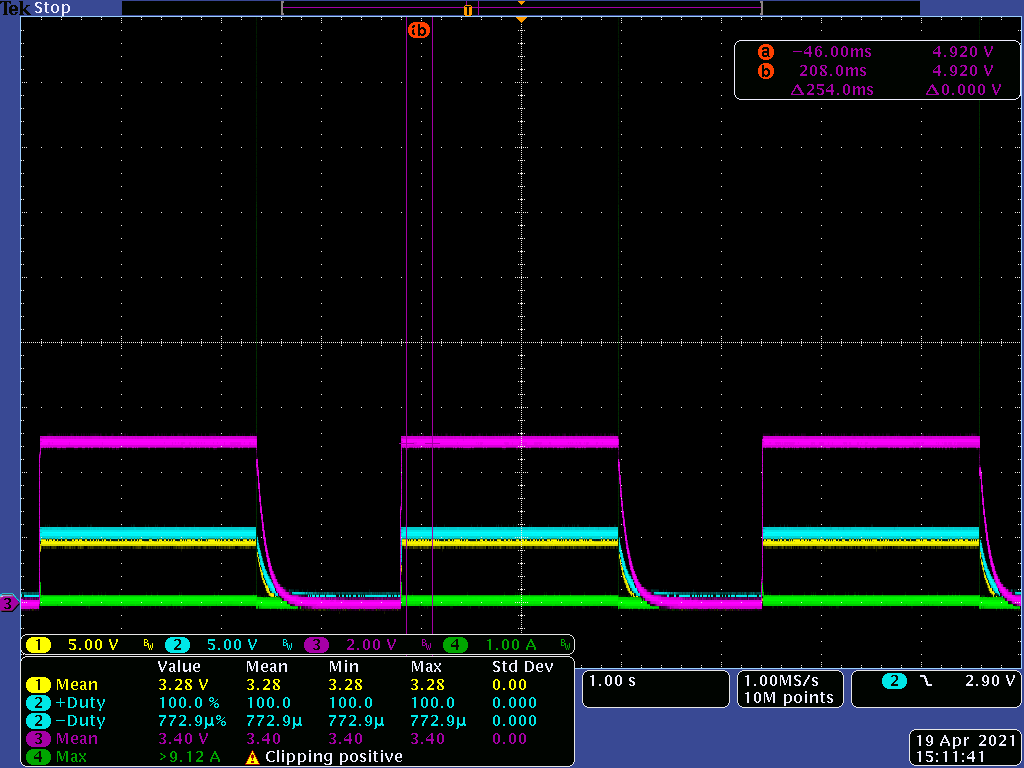 Vprot (yellow) also drops means that series FET turns off
OCP takes over instead of OTP
L = 313.4uH (6 taps), RLOAD = 100 OhmsVOUT_measured = 15.2V	Computed VOUT = 20.8V
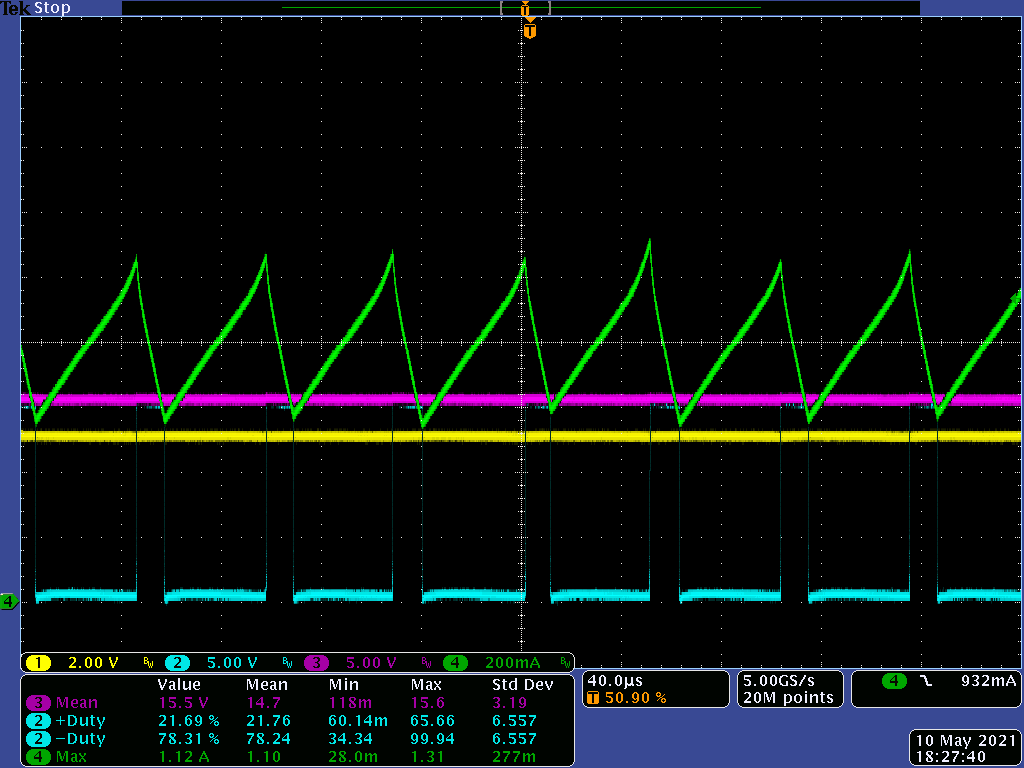 Inductor showing sign of saturation.
Duty = 76%
At low L, over-current trips andno steady-switching occurs.
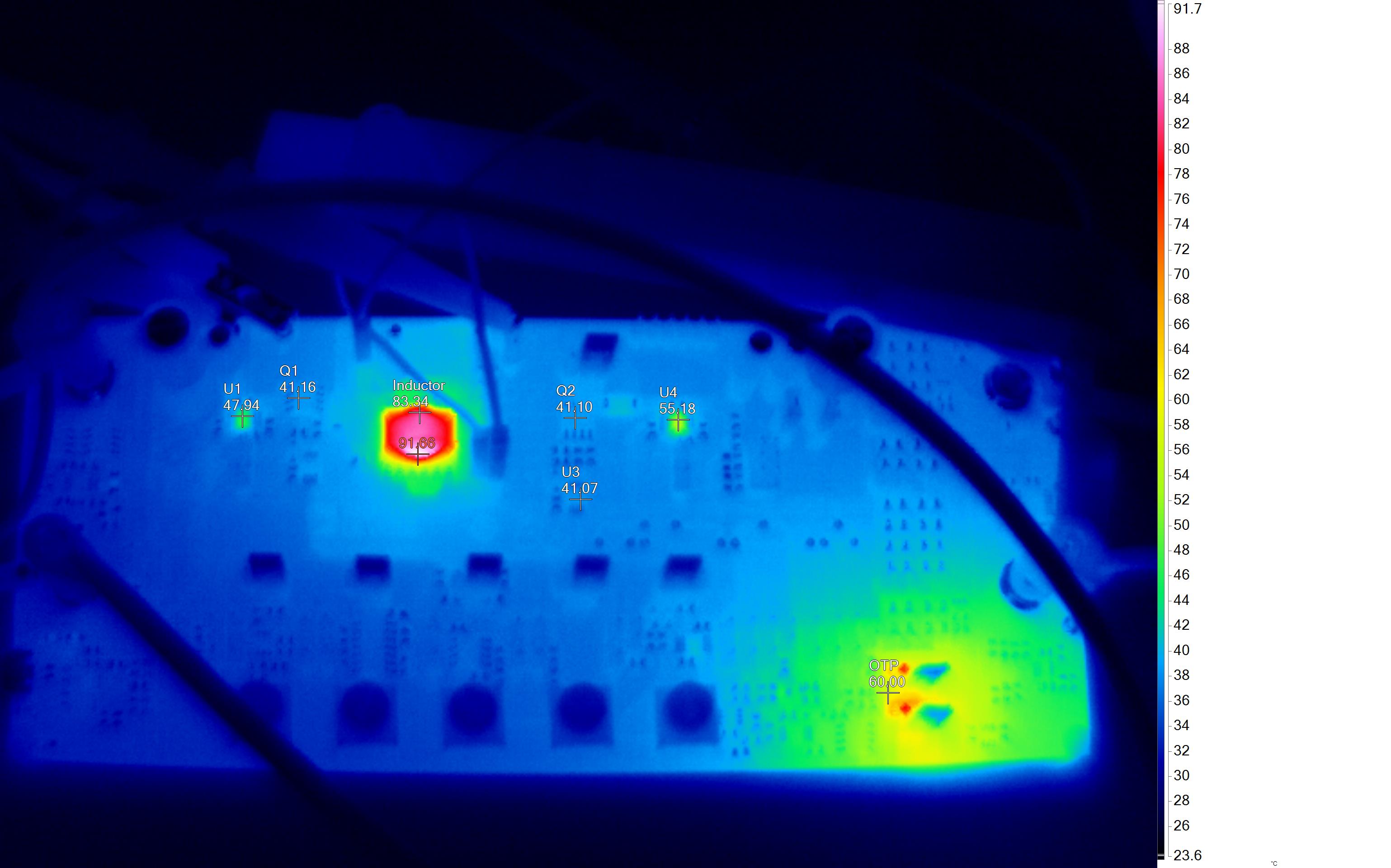 Inductor heating up startsto reduce effective inductance; prone to saturation
Inductor operates at high inductor temp but still within specs (below 125deg C).
TIND = 91.68deg C
RLOAD = 60deg C
At high L, max voltage is 15.2VInductor operates at 91deg C.
4 |
26 December 2021
Analog Devices ©2021 Analog Devices, Inc. All rights reserved.
[Speaker Notes: Computed value refers to the activity’s equation Vout = Vin(1/(1-D)) which does not consider any parasitics.]
Boost Converter: Max Duty Cycle Knob
RLOAD = 100Ohms
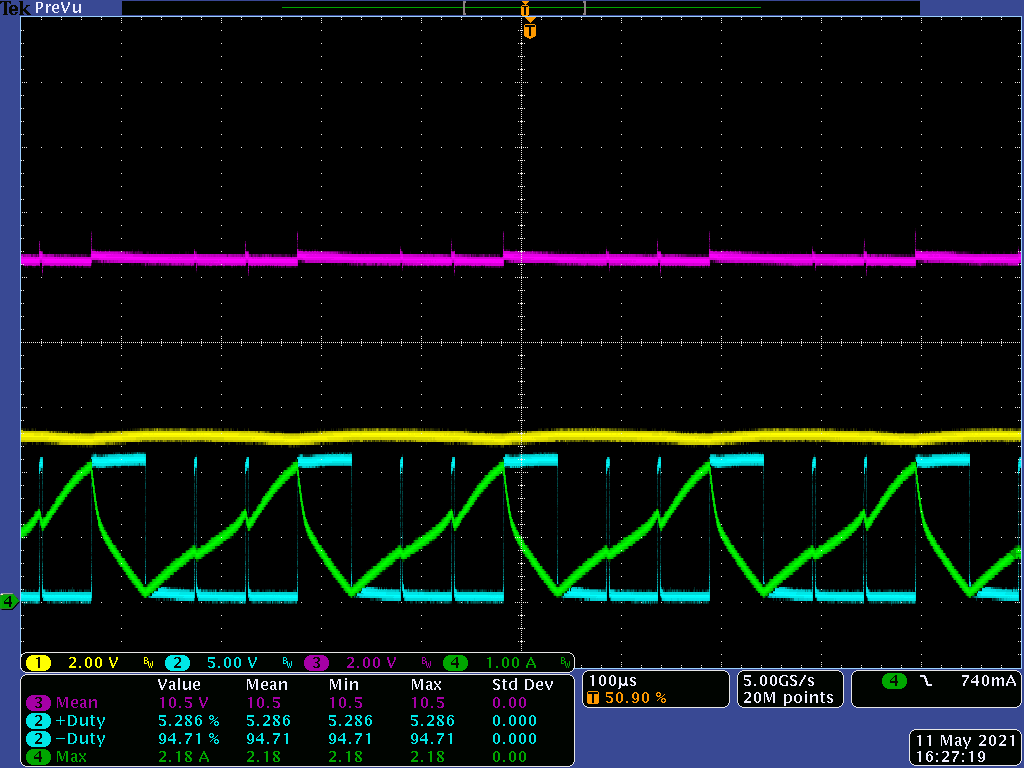 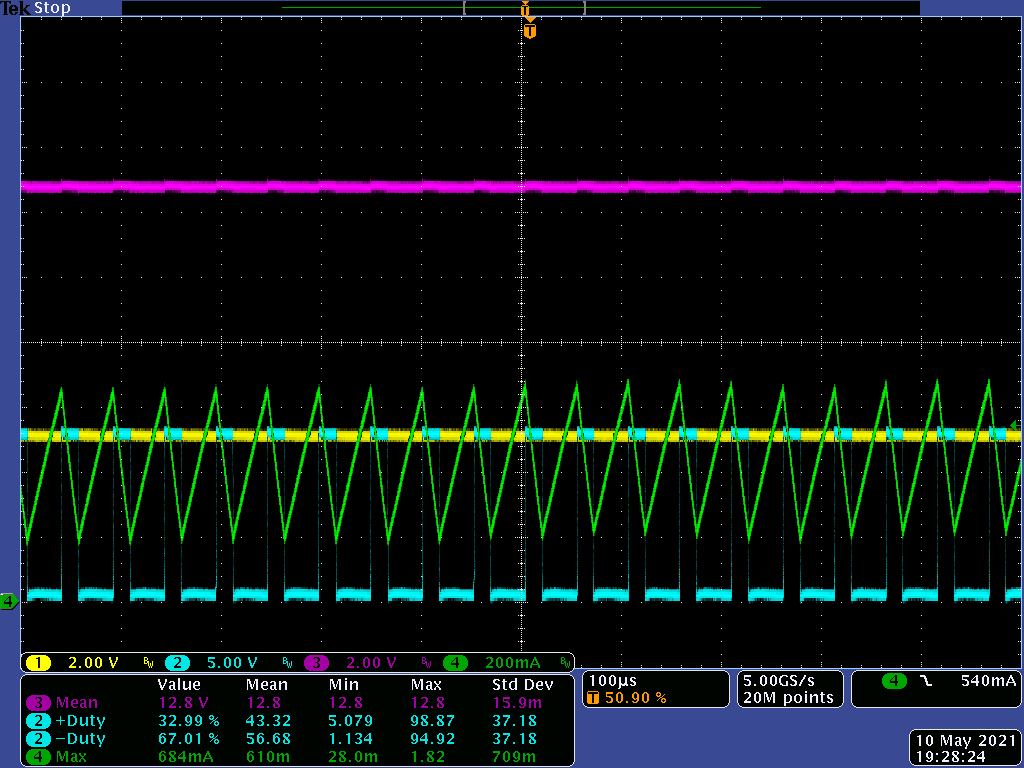 During Max Duty Knob
Audible ringing occurs
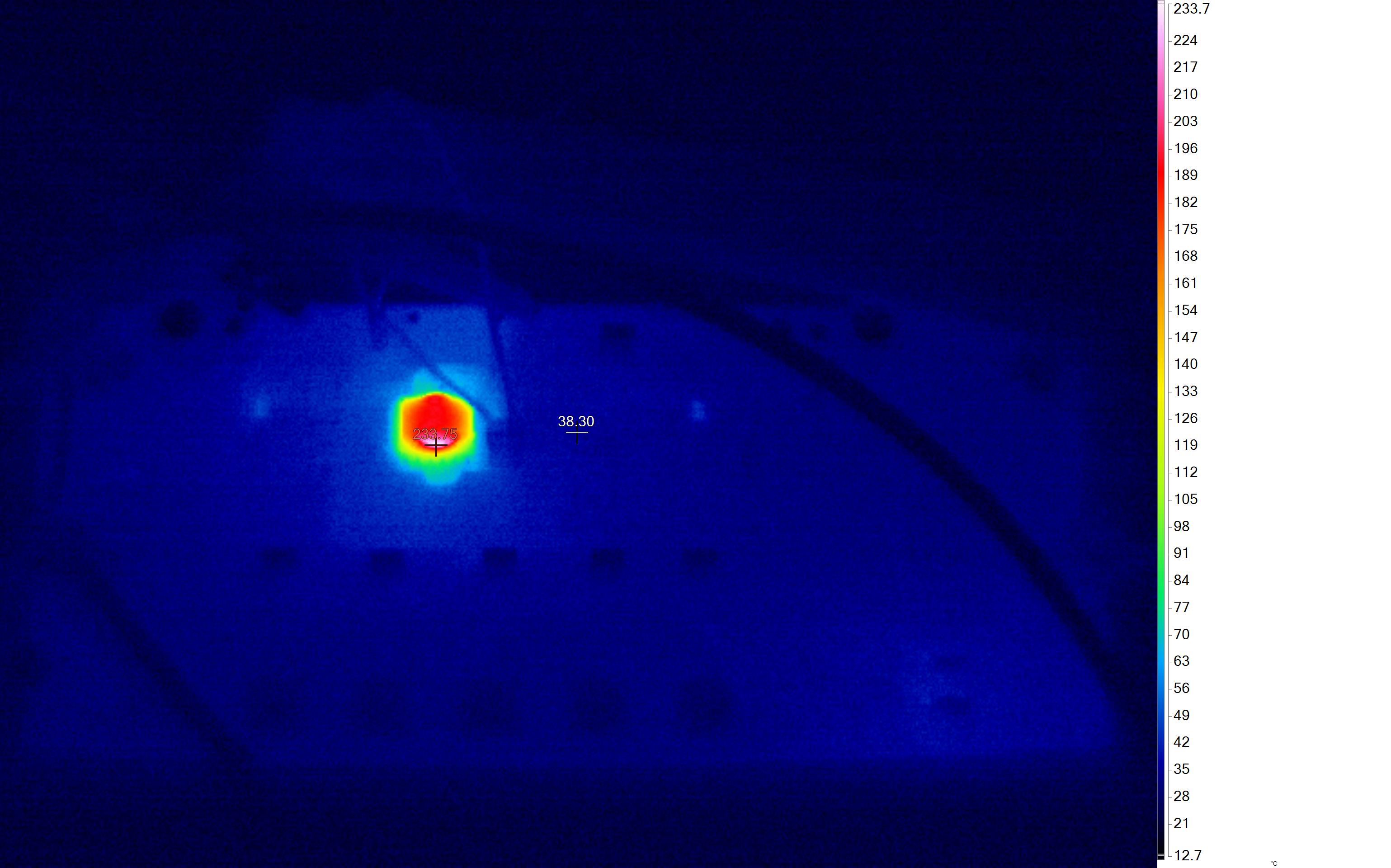 TIND =  233.75 deg C
Place drop of glue here
After test, inductor is still functional, and the output voltage is within expected range at typical application.

Overtemperature Protection prevents inductor from staying at such high temperature. But temperature still overshoots due to limitation of sensing.
PLACE A DROP OF THICK CYANOACRYLATE GLUE BETWEEN SENSOR AND INDUCTOR
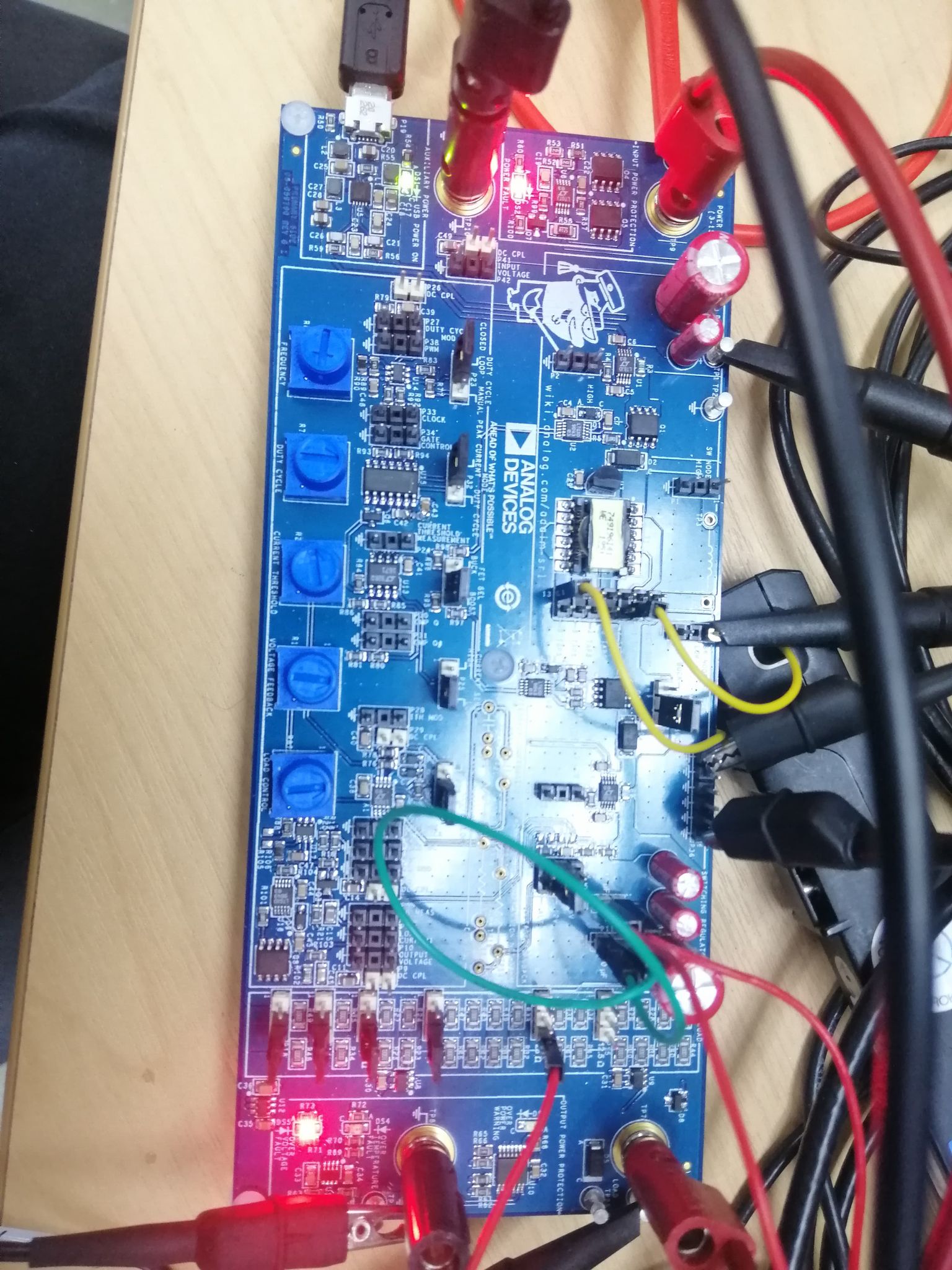 Inductor
Temp sensor
Max Duty Knob makes the Inductor to heatup to 230deg before shutting down with OTP
Hiccup occurs around 100deg but temp continues to drop.
OCP takes over that prevents SR-1 from starting up since Duty Knob is still maxed outand so, there is high input current.
5 |
26 December 2021
Analog Devices ©2021 Analog Devices, Inc. All rights reserved.
Boost Converter, VIN = 5V, FSW = 20KHz, RLOAD Test
RLOAD = 25 OhmVOUT(max) = 8.2V
Duty = 61.42%Computed VOUT = 13V
A minute of prolonged exposure
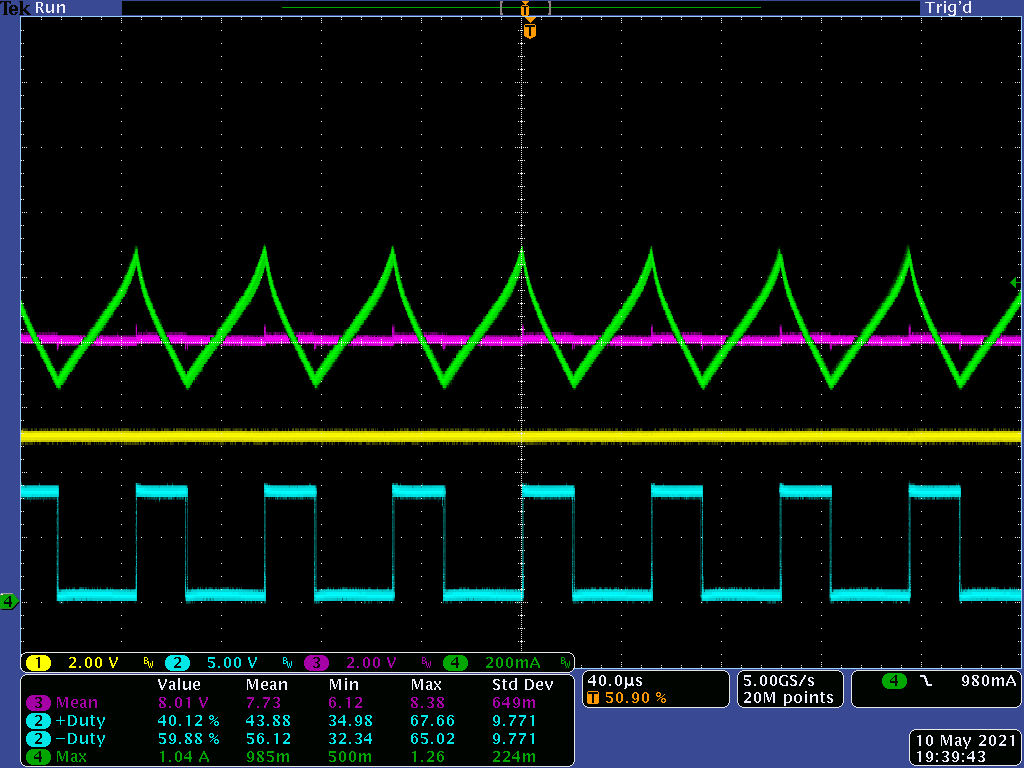 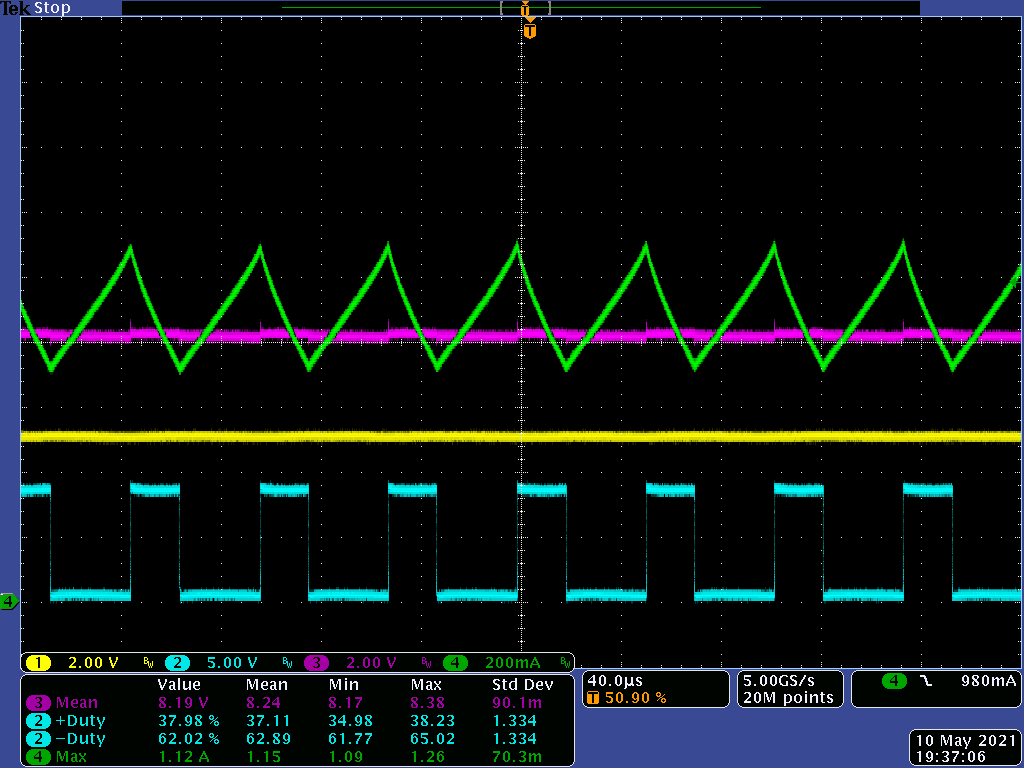 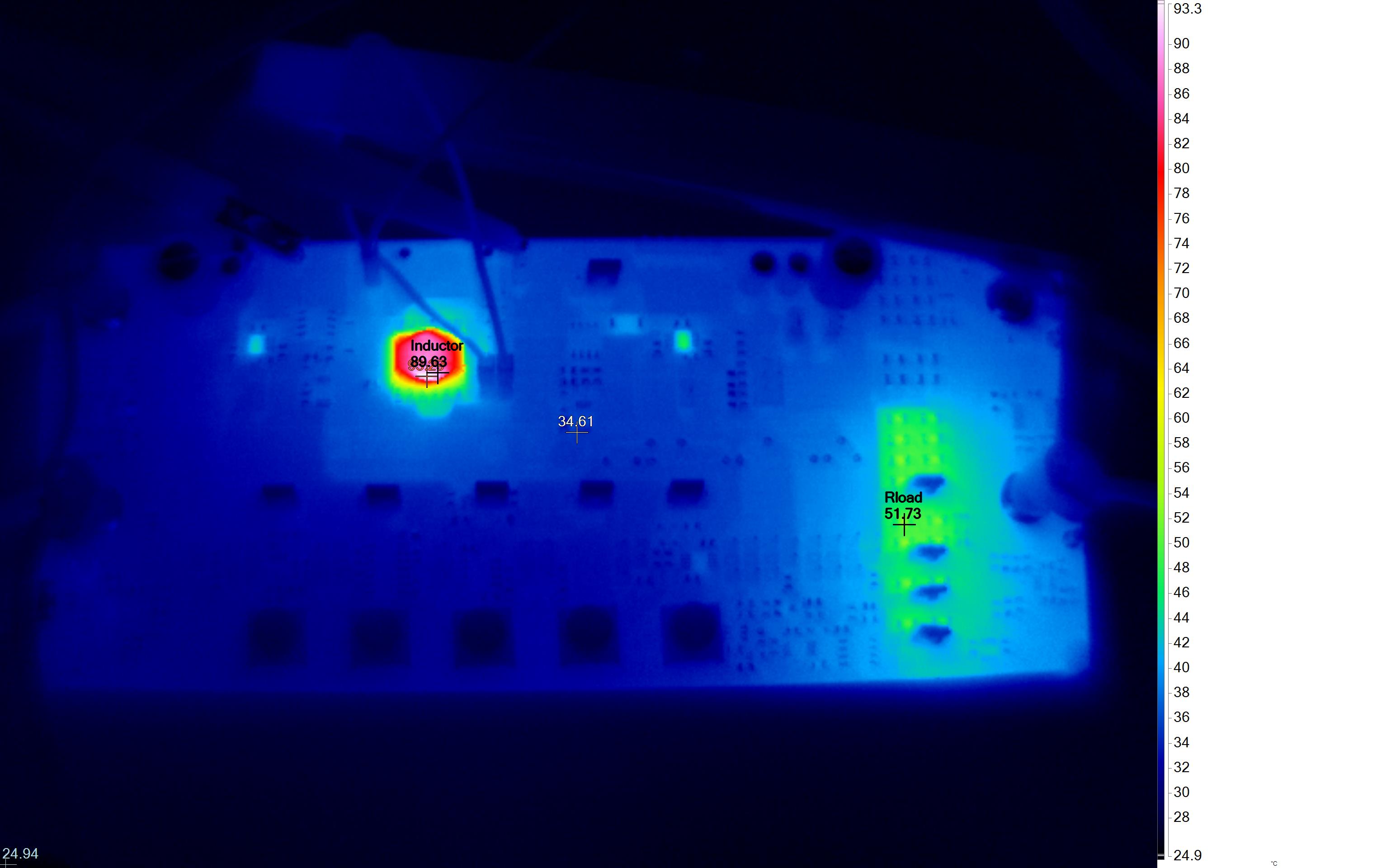 Higher load heats the inductor greatly.

Increasing load (by adding parallel resistors) reduces the heat dissipated in each individual resistors.

Prolonged exposure shows sign of saturation at inductor current.
Inductor @ 93deg, RLOAD @ 51deg
RLOAD = 50 OhmVOUT(max) = 11.3V
Duty = 72.22%Computed VOUT = 18V
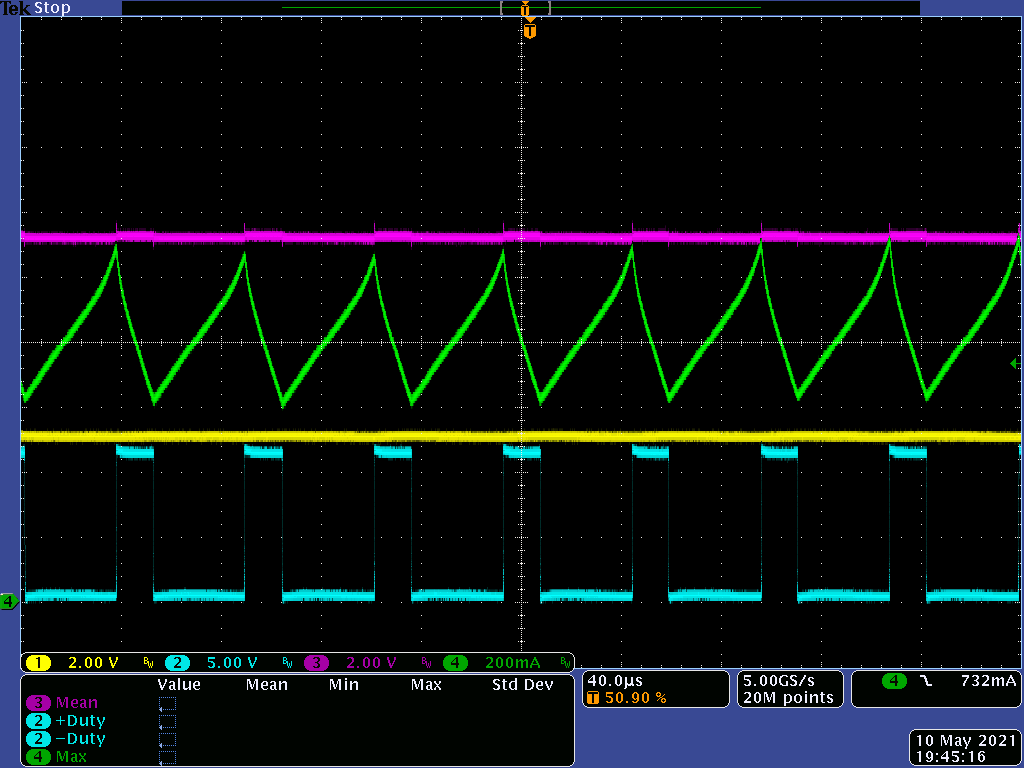 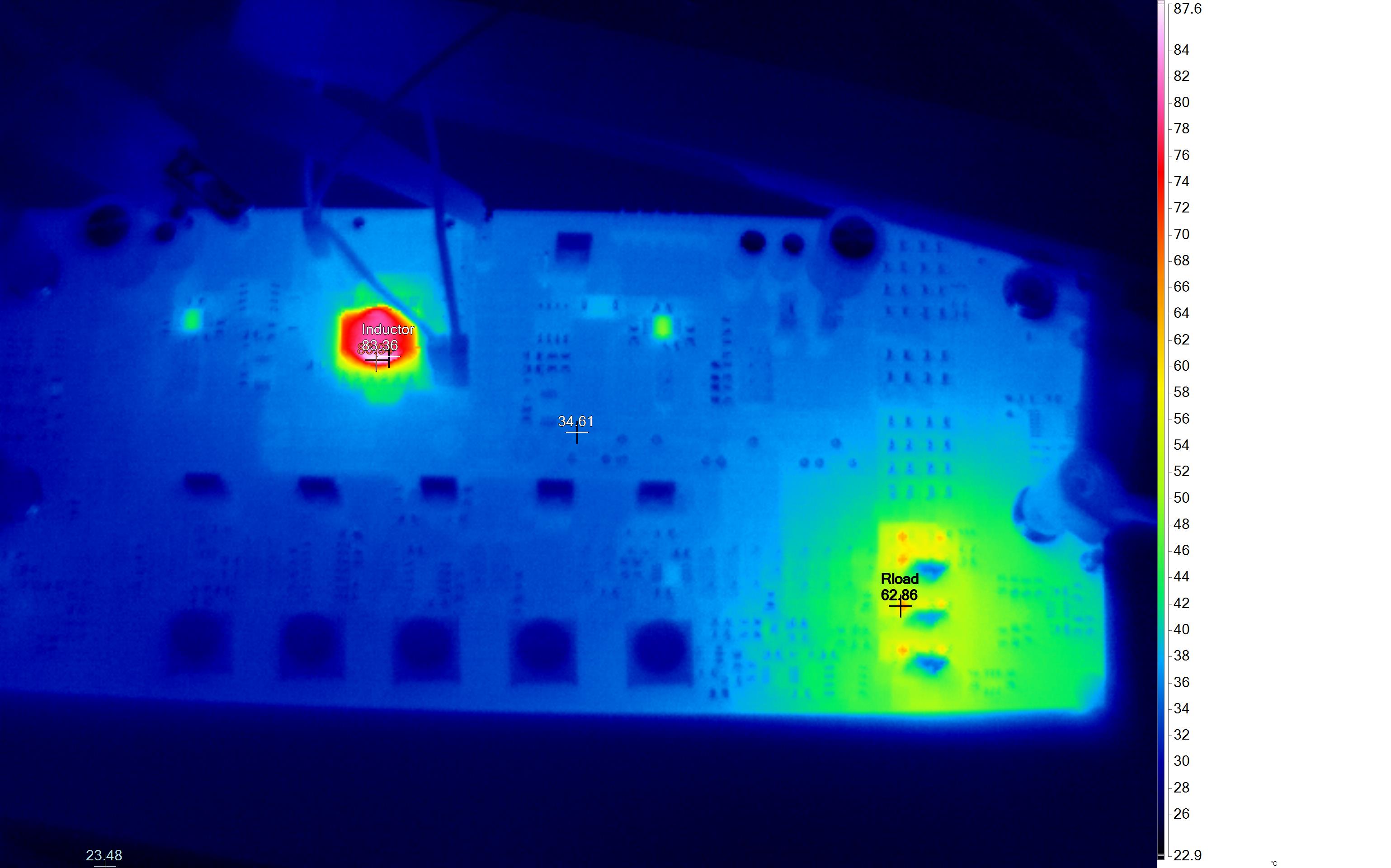 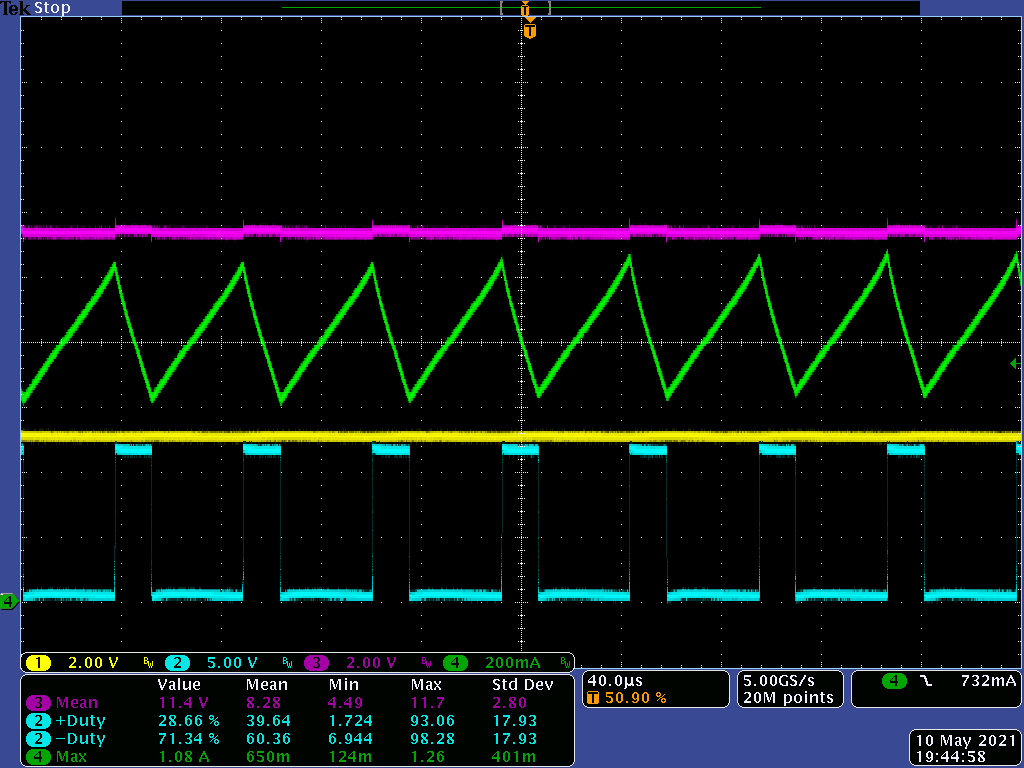 Inductor @ 87deg, RLOAD @ 62deg
6 |
26 December 2021
Analog Devices ©2021 Analog Devices, Inc. All rights reserved.
Explanation: Limitation of Output Boost Voltage
Inductor of SR-1
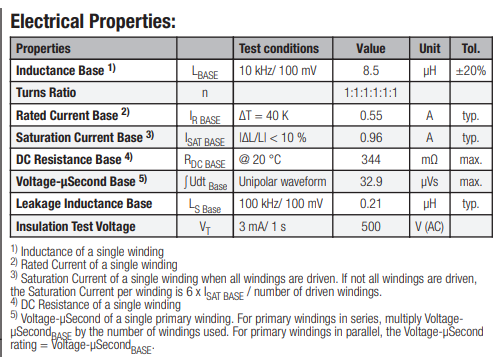 Boost Factor
RL = Inductor ESR
R = Load resistor
At higher RL , the Boost factor is greatly reduced.
V = Output Voltage
Vg = Input Voltage
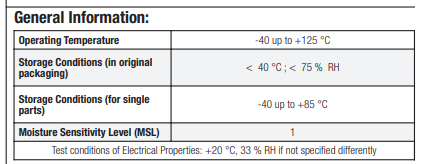 Additional factors that limits Boost Factor:1. Drop of diode
2. FET’s RDSON 3. Series RSENSE
7 |
26 December 2021
Analog Devices ©2021 Analog Devices, Inc. All rights reserved.
[Speaker Notes: This graph is from Erickson’s book. It shows here that boosting is limited by the ratio of inductor’s ESR and Load. The larger the RL , the small its boosting capability, and might even fail to boost.]
Beyond 50% Duty: Subharmonic Oscillation
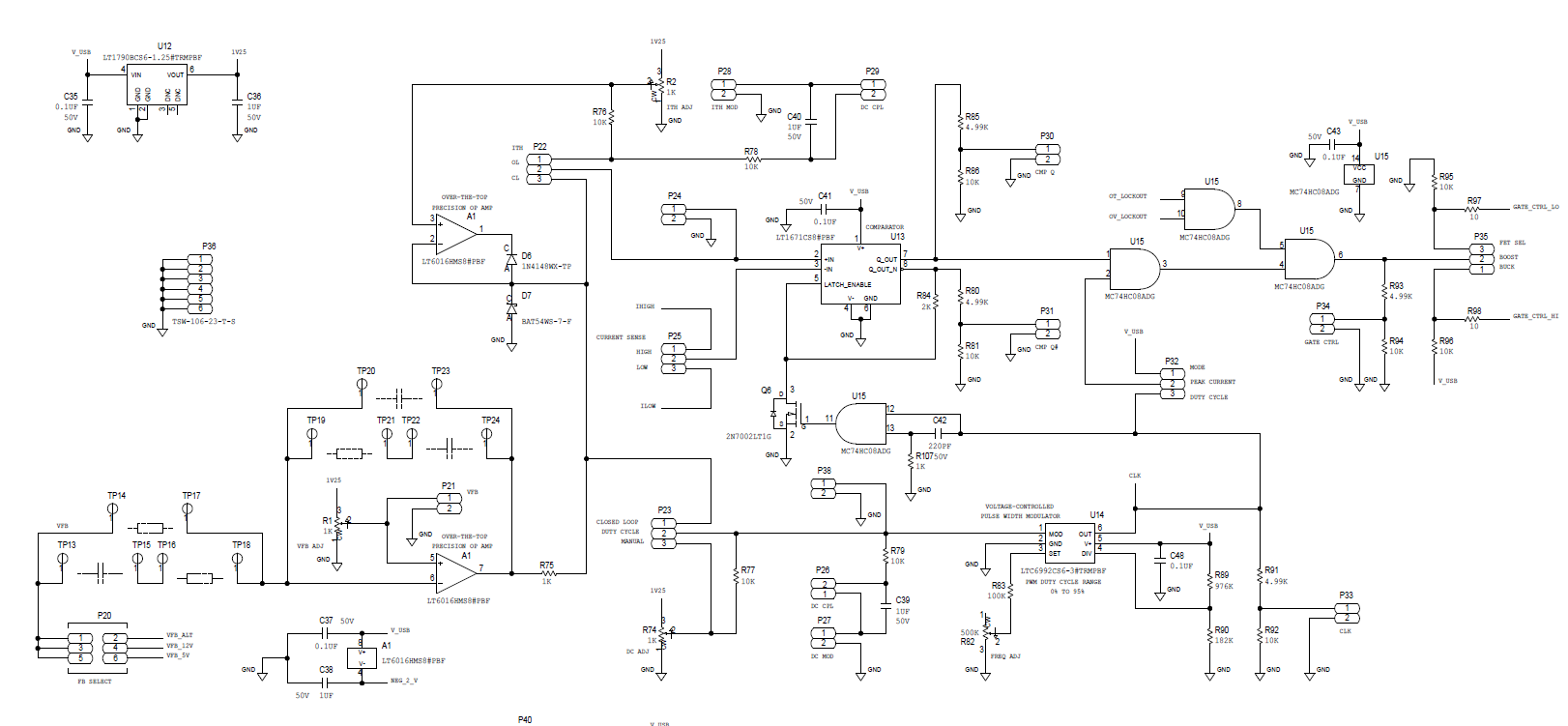 VIN = 5V, FSW = 20KHz, L = 313.4uH
RLOAD = 25 OhmVOUT = 7.5V
Inner loop for Current
Switch Logic (Before Driver)
Subharmonic oscillation
Due to operation without slope compensation especially at higher load current/high duty.
Current threshold allowed is too high.
Voltage EA
Voltage-to-PWM
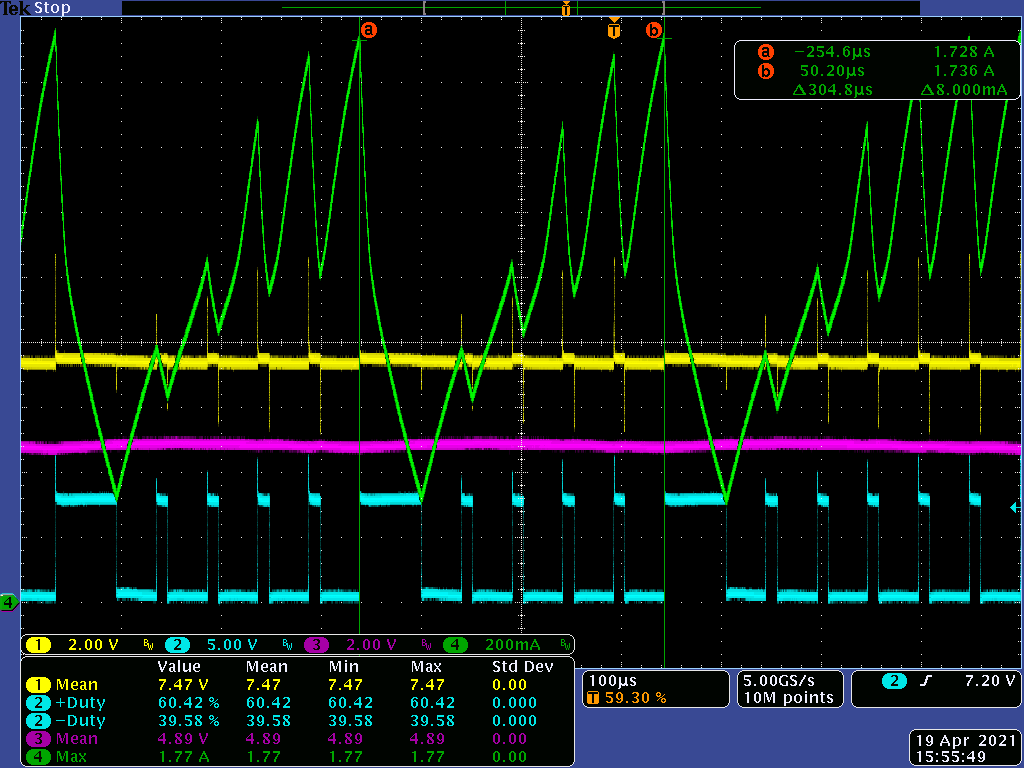 No Slope Compensation Ckt.
Inductor not followingVolt-Second Balance
20KHz switching
8 |
26 December 2021
Analog Devices ©2021 Analog Devices, Inc. All rights reserved.
Subharmonic Oscillation (Boost)
Duty above 50%
Duty below 50%
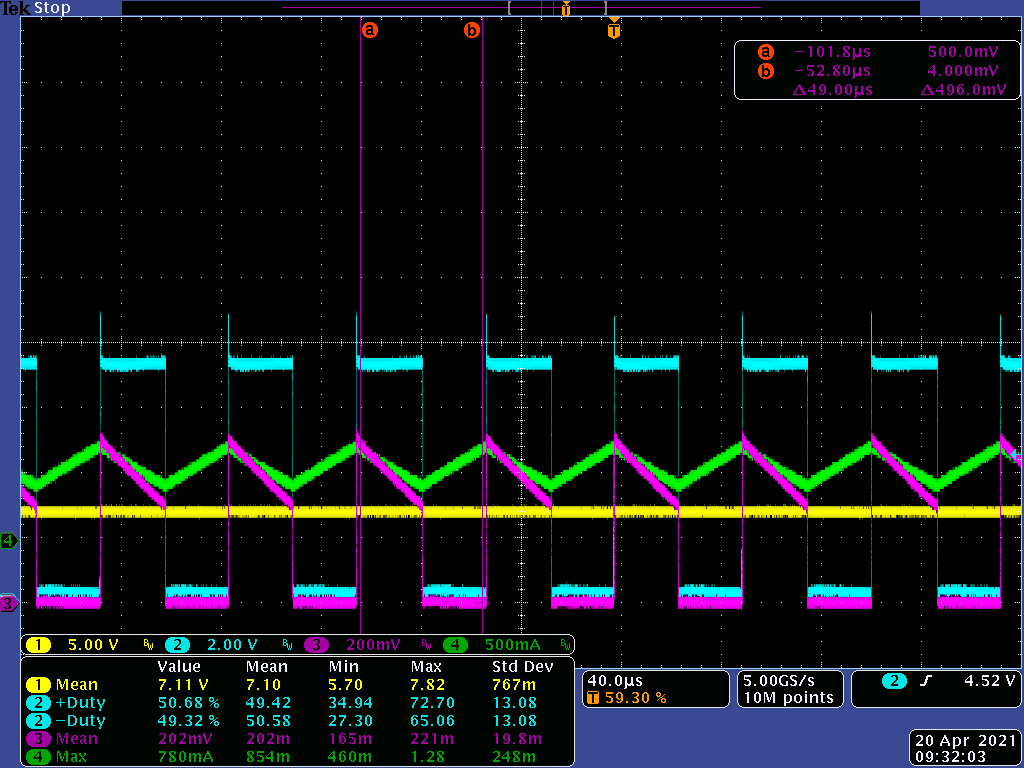 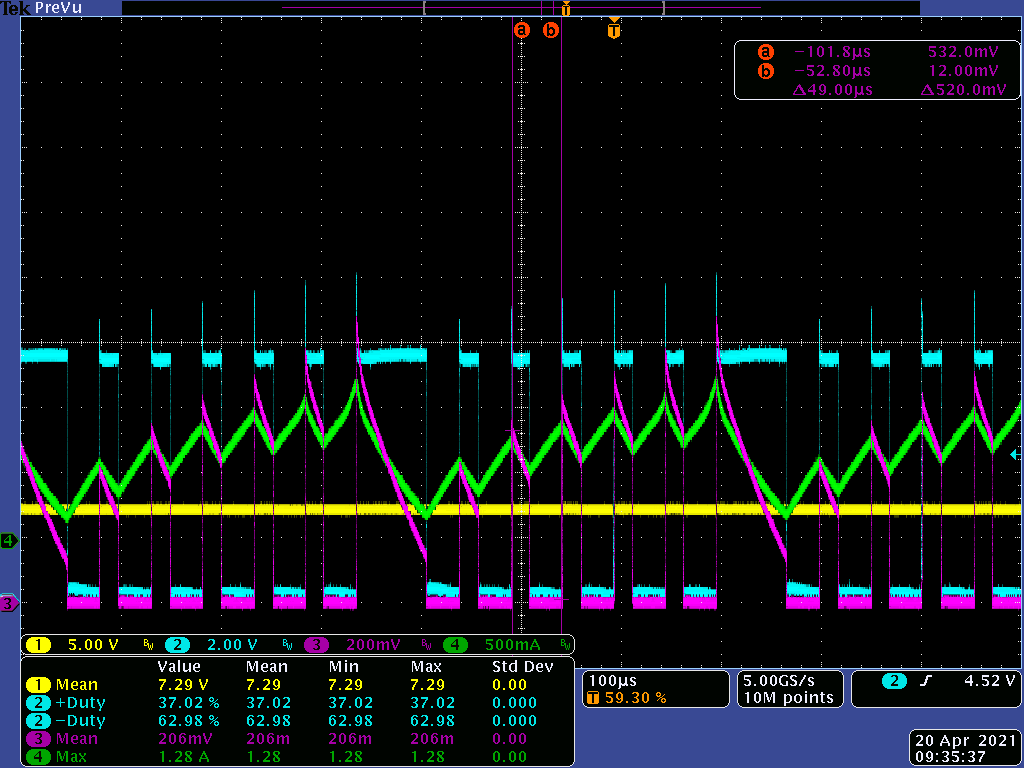 Inductor not followingVolt-Second Balance
Steady-state @ volt-second balance
Inductor current rise every cycle and thus contains  subharmonic oscillation that produces low-frequency oscillation.
Inductor current follows voltage-second balance every cycle. Inductor current value is the same at start and end of every cycle.
9 |
26 December 2021
Analog Devices ©2021 Analog Devices, Inc. All rights reserved.
Closed-loop Operation
Device shuts down
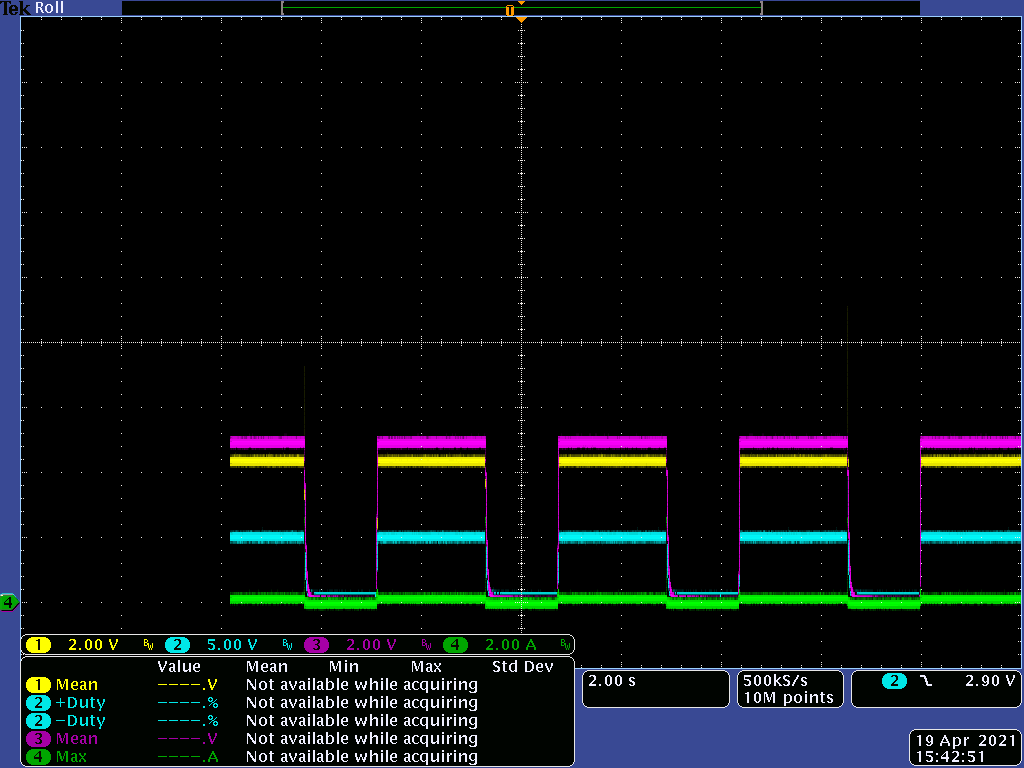 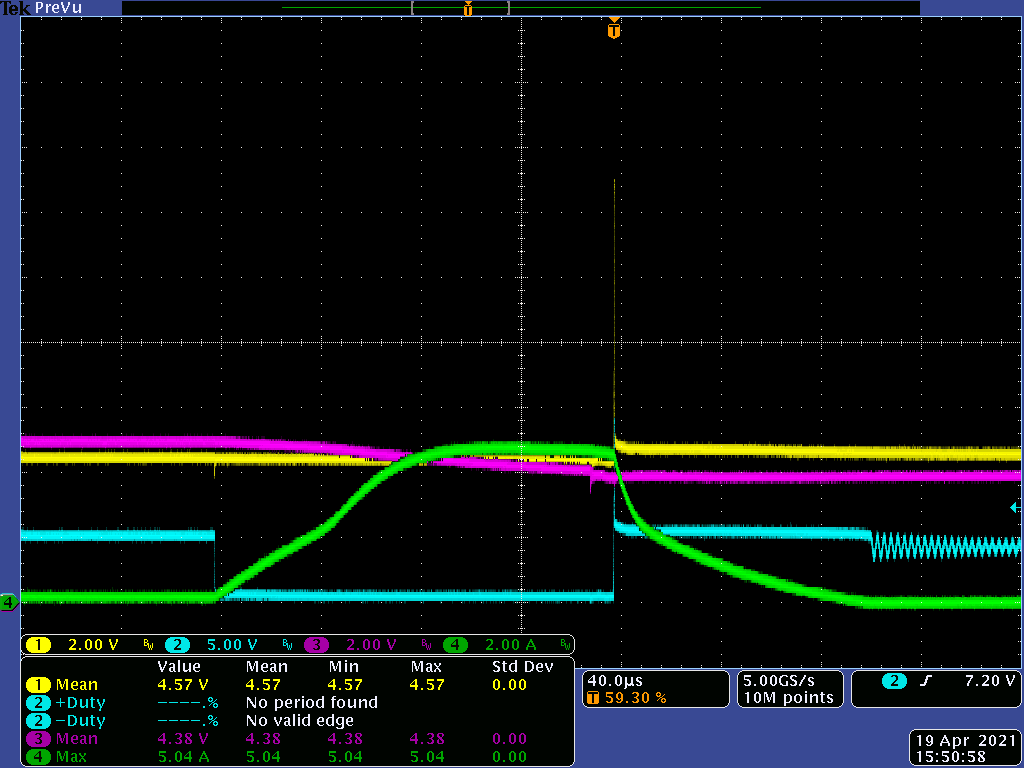 OCP asserted
Hiccup occurs
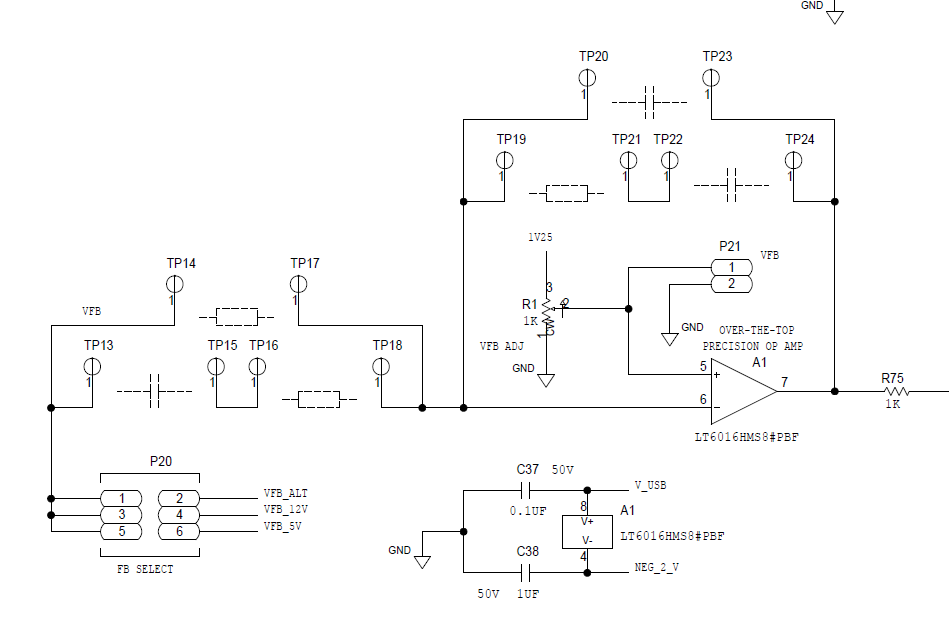 No further test are done for closed-loop operation
Since board is initially unpopulated,
User might accidentally try to operate at Closed-loop operation with feedback being unpopulated.
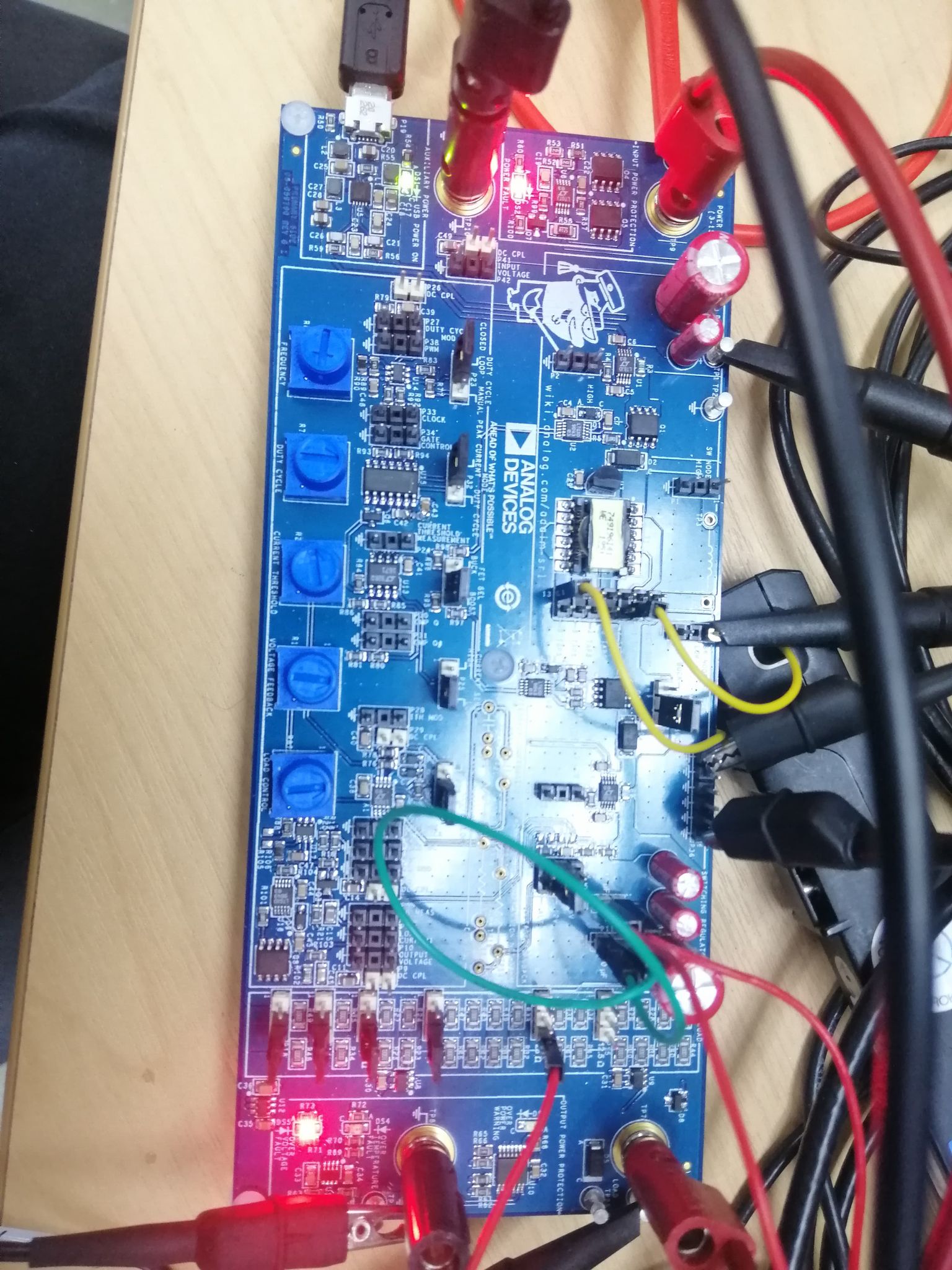 SR-1 shuts down in an event like this to protect itself
10 |
26 December 2021
Analog Devices ©2021 Analog Devices, Inc. All rights reserved.
[Speaker Notes: Closed-loop is not complete yet with bare-boards]
Buck Converter, VIN = 14.5V, FSW = 20KHz, RLOAD = 100 Ohm
L = 7.7uHVOUT(max) = 8.67 V
L = 313.4uHVOUT(max) = 12.4 V
Duty = 85.2%
Computed VOUT = 12.3
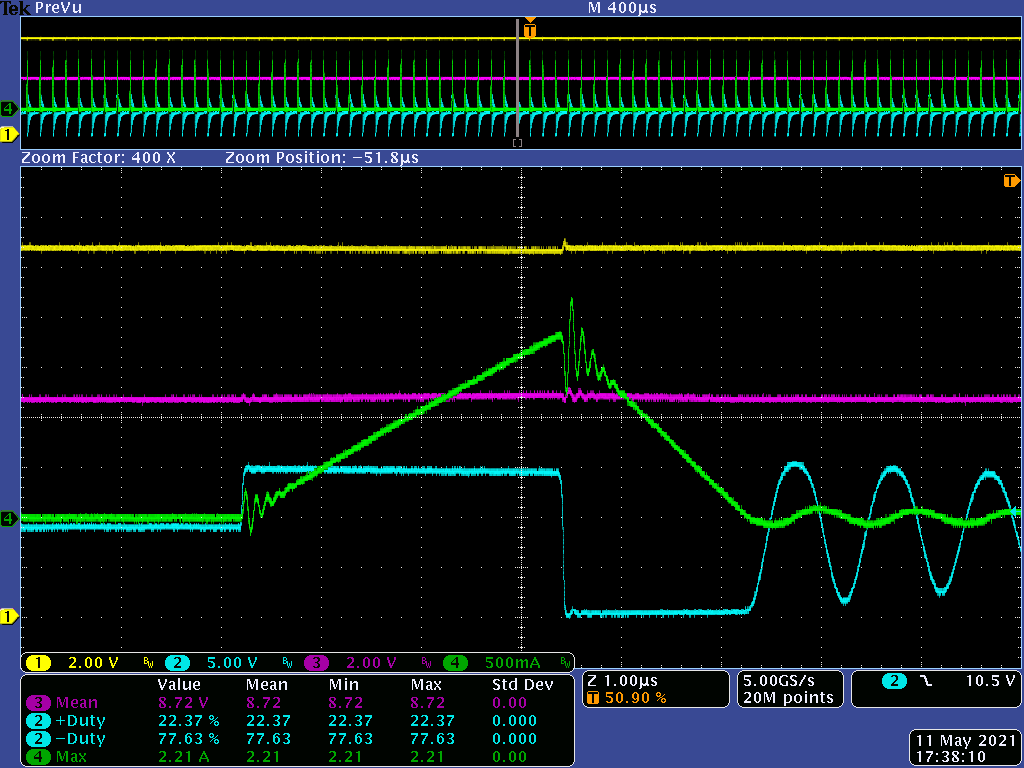 Oscillation due to switching.
Does not scale up wheninductor current and duty got larger.
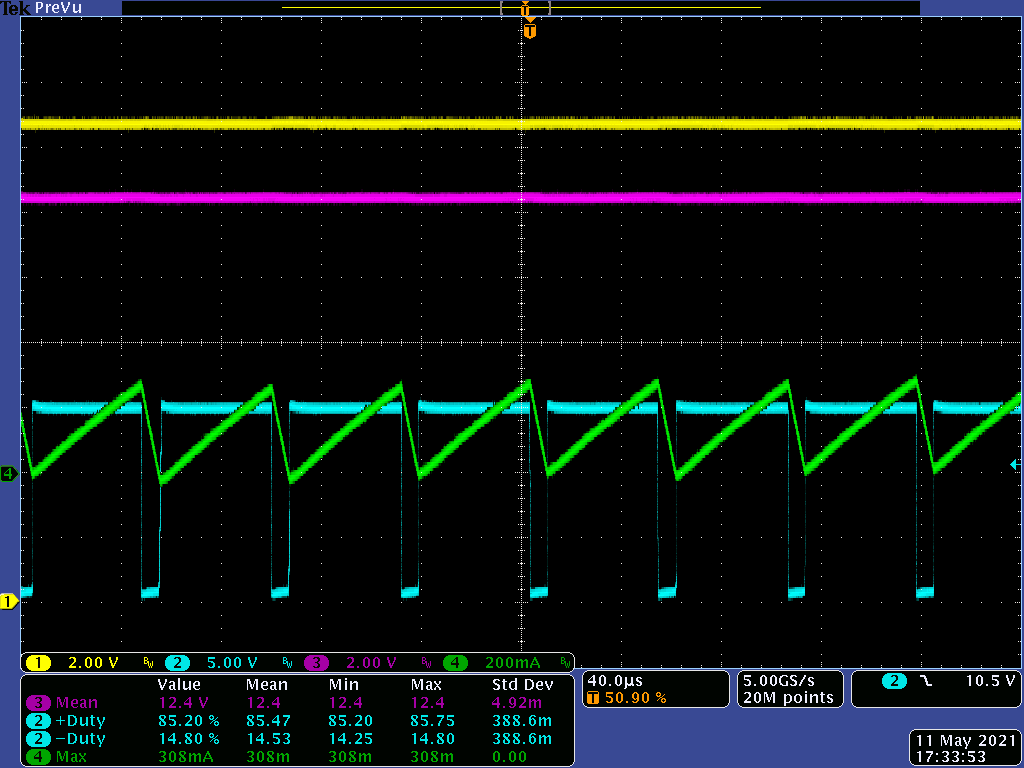 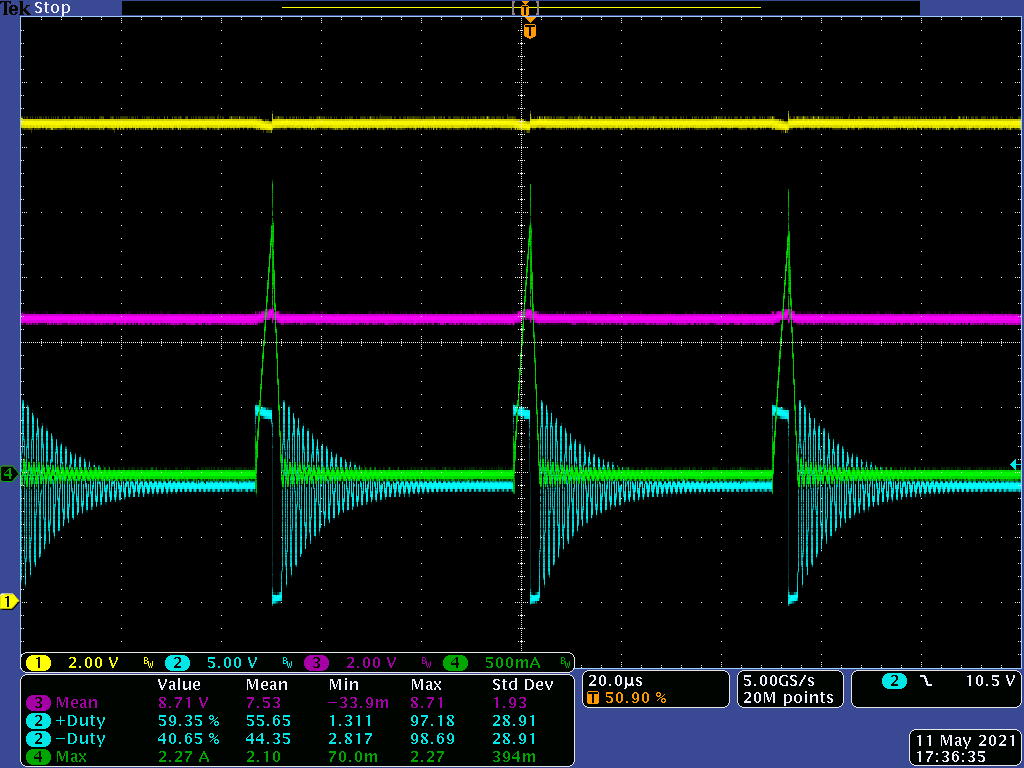 Ind. current
Tind @ 33deg, RLOAD @ 48deg
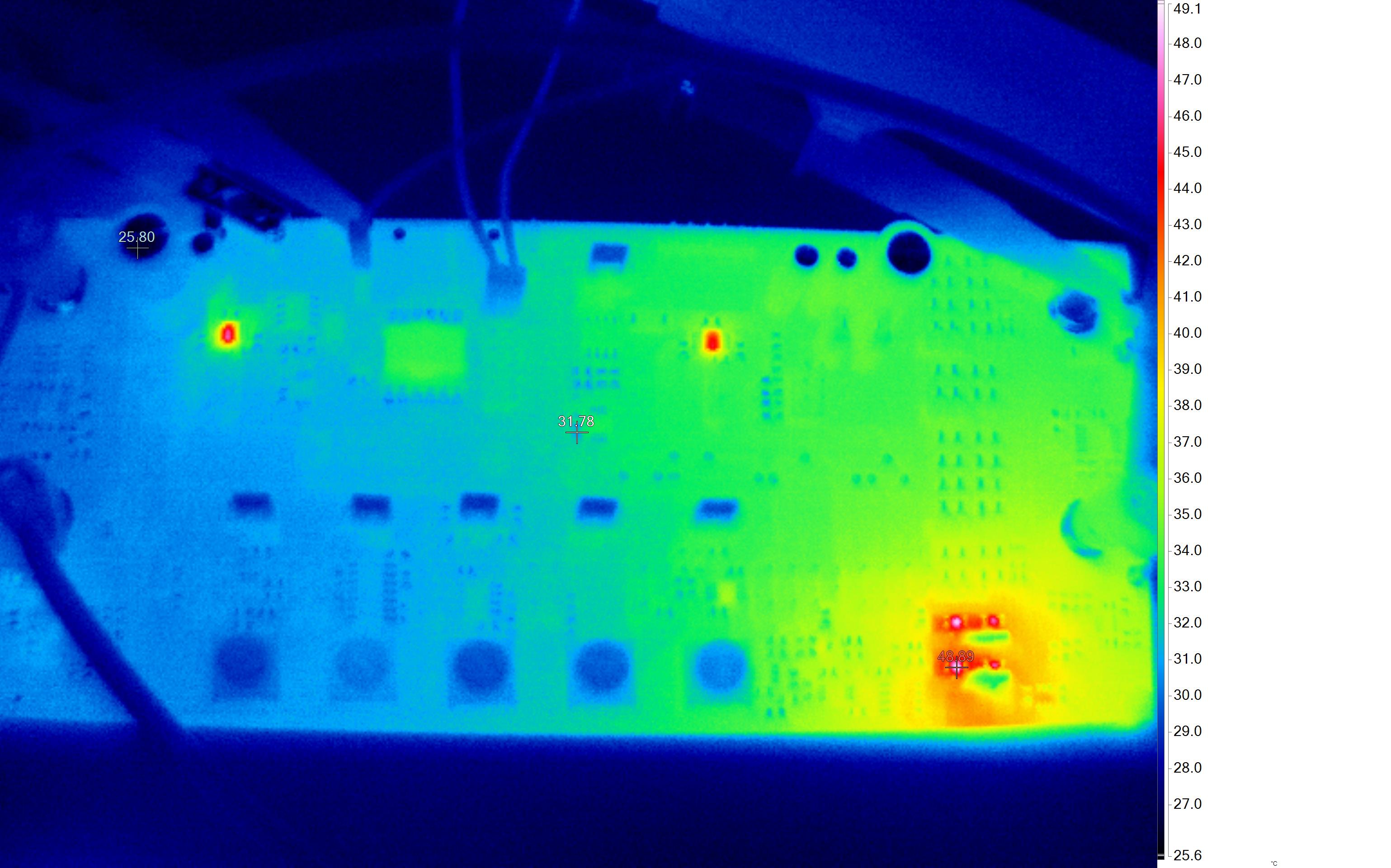 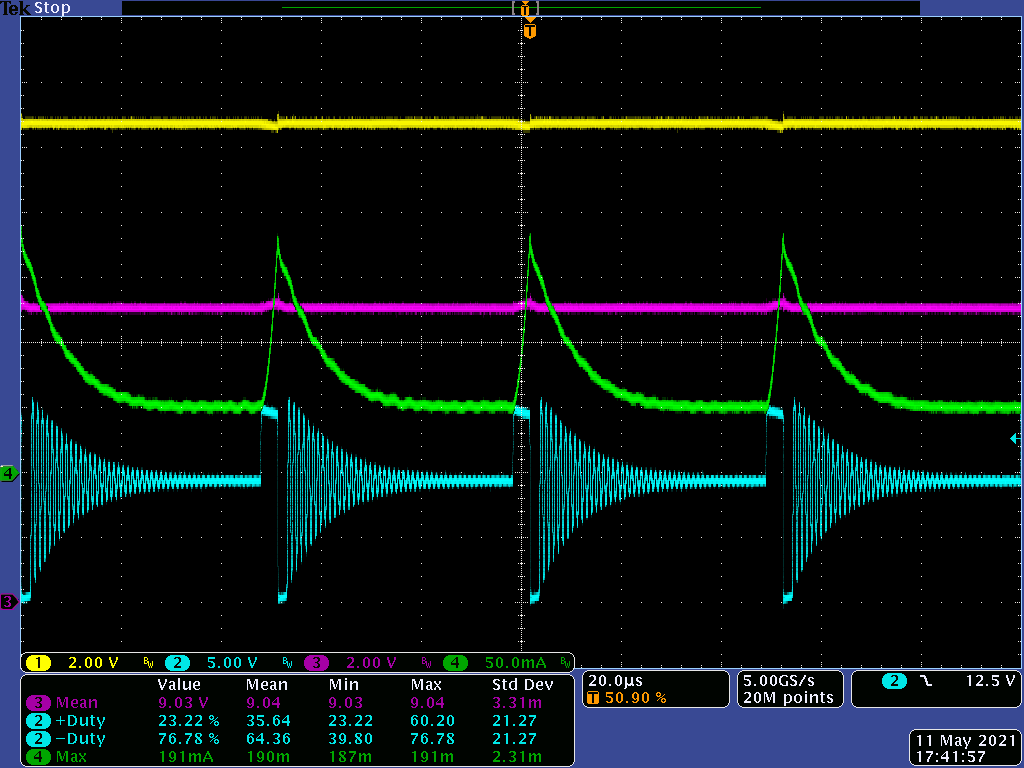 Input Current
Mode of Operation turns DCM:VOUT does not follow the ideal CCMvoltage conversion ratio.
Load = 100 Ohm
Temperature Sensor
Tind @ 33deg, RLOAD @ 34deg
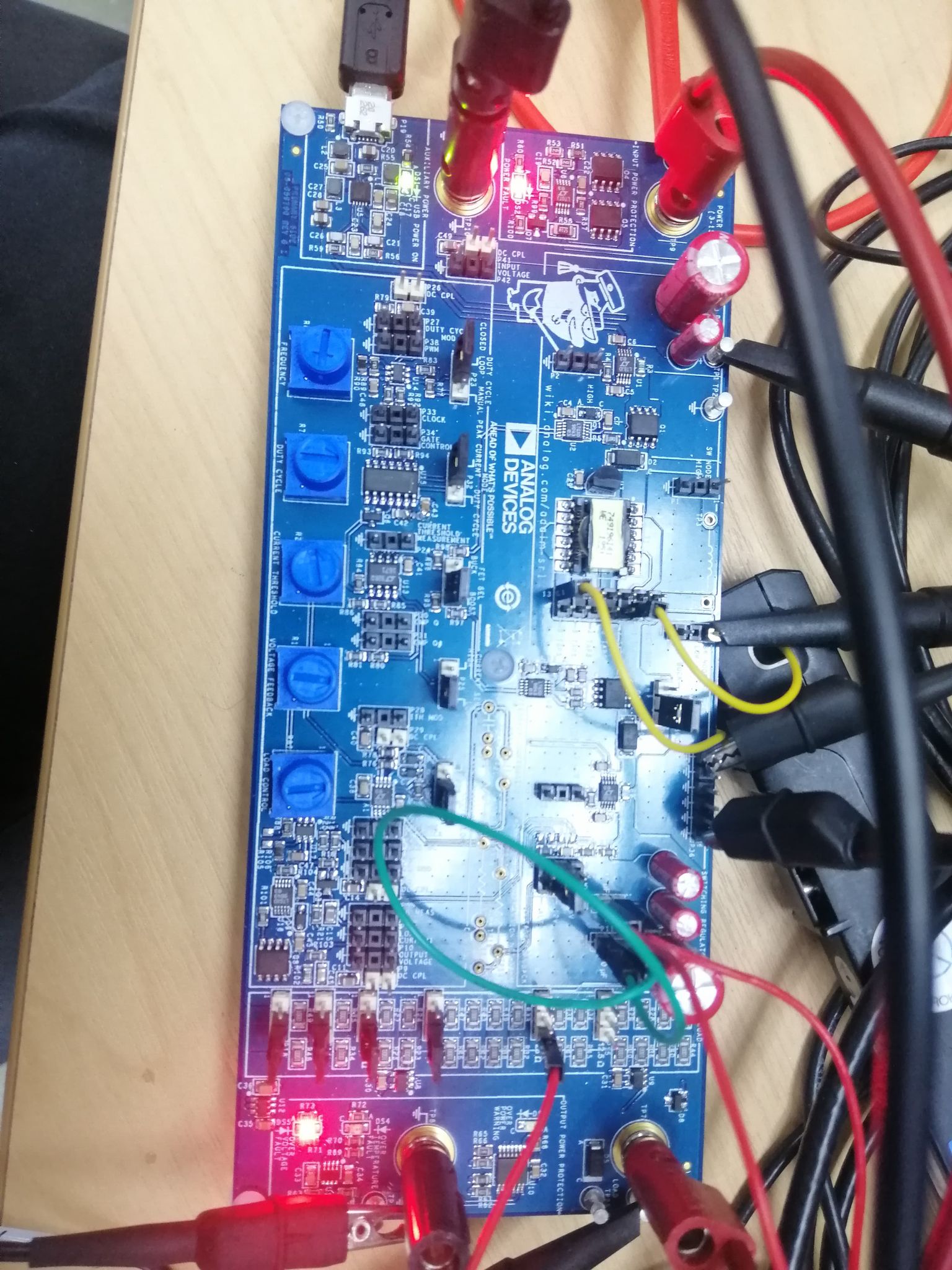 Inductor peak and Input current is still within reasonable range
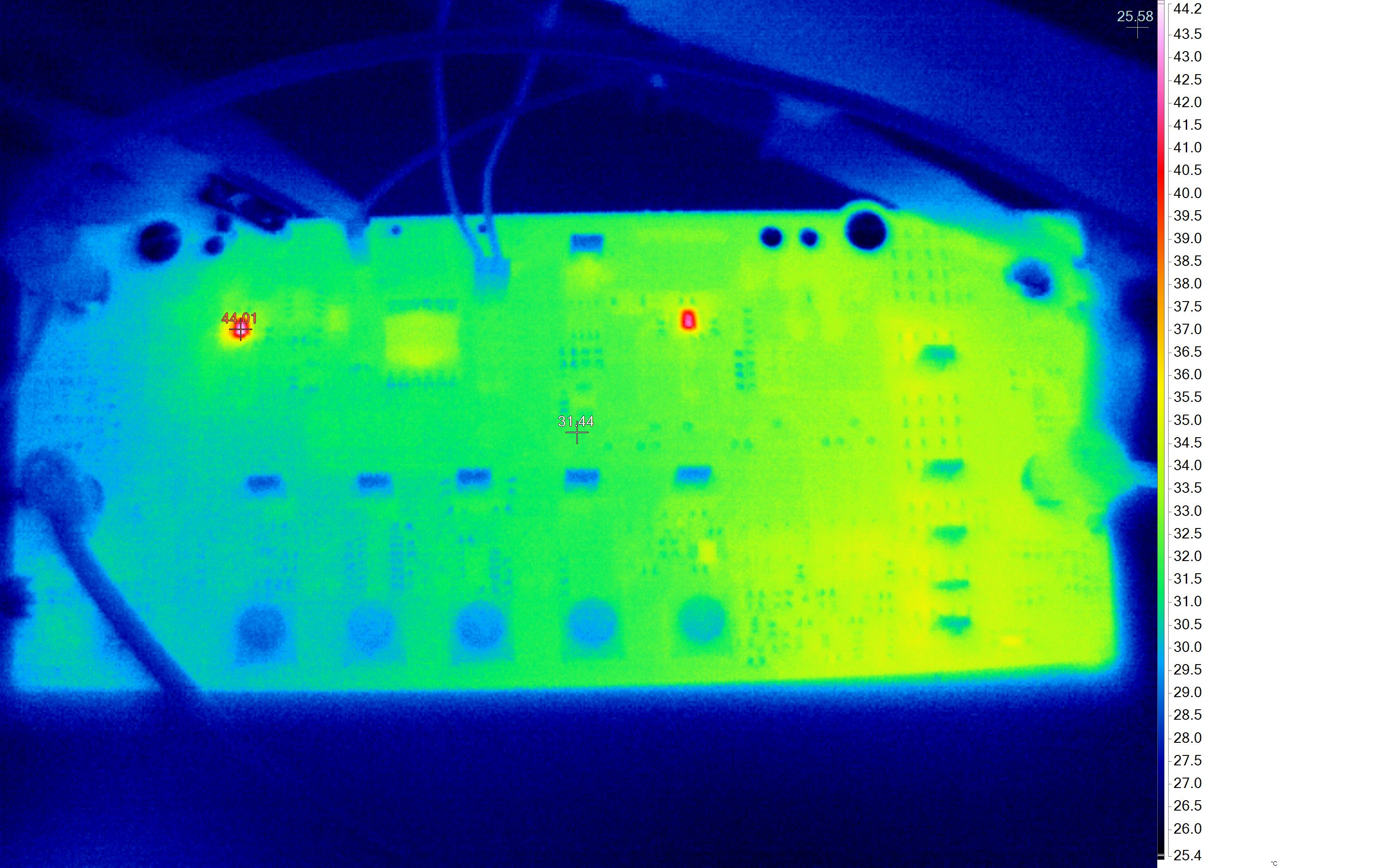 Tind is same at L= 7.7uH because Current Threshold limits the peak current.
Prone to heating up
Load = 12.5 Ohm
11 |
26 December 2021
Analog Devices ©2021 Analog Devices, Inc. All rights reserved.
Load Test and Thermal Performance
VIN = 14.5V, FSW = 20KHz, L = 313.4uH
RLOAD = 12.5 OhmVOUT(max) = 12V
RLOAD = 25 OhmVOUT(max) = 12.9V
RLOAD = 50 OhmVOUT(max) = 13.4V
Duty = 94.8%
Duty = 94.78%
Duty = 94.83%
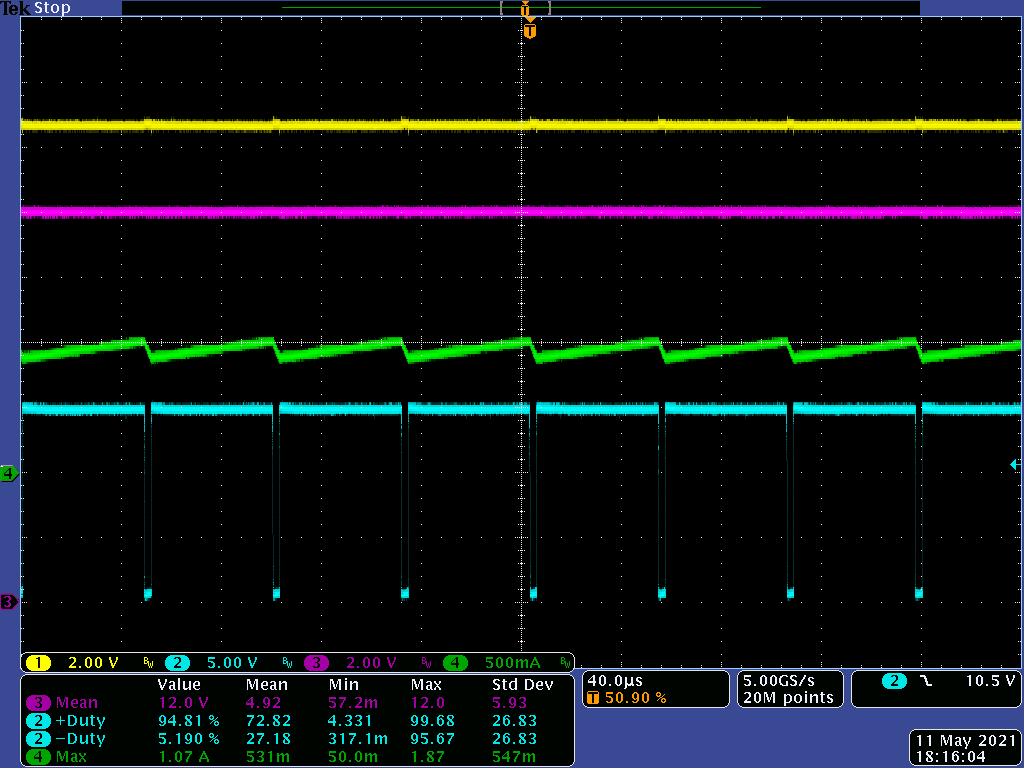 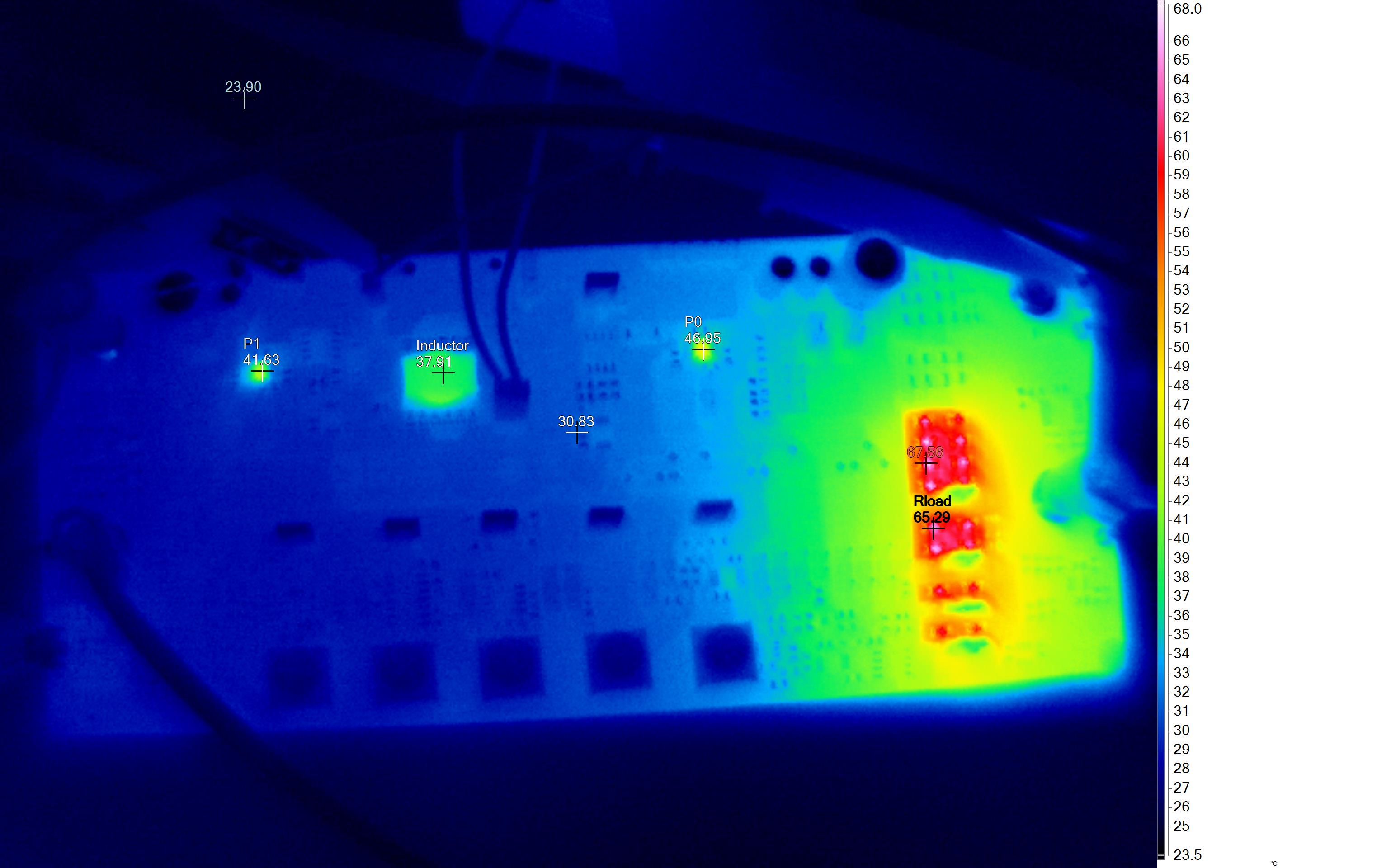 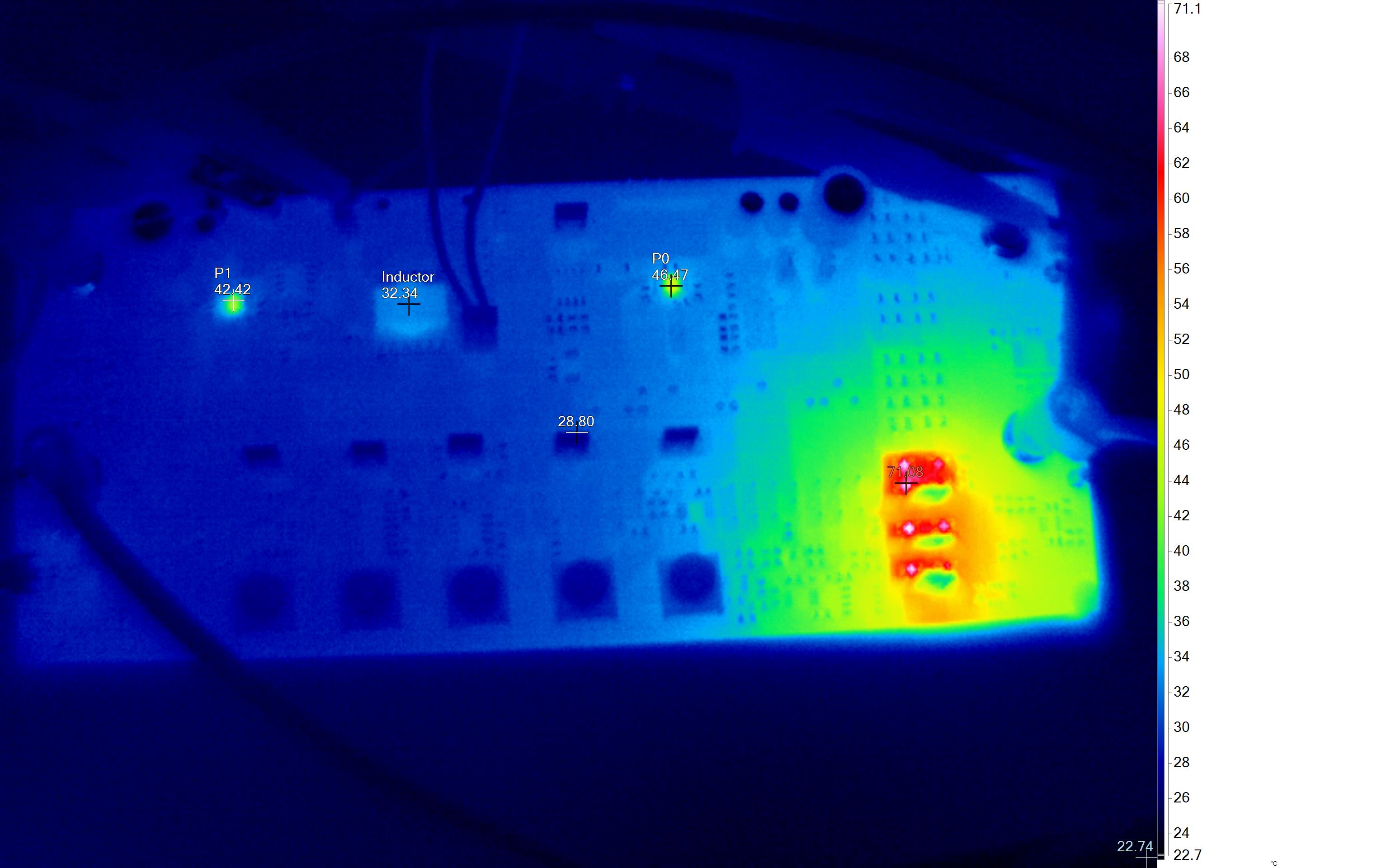 Tind @ 32deg, RLOAD @ 71deg
Tind @ 37deg, RLOAD @ 65deg
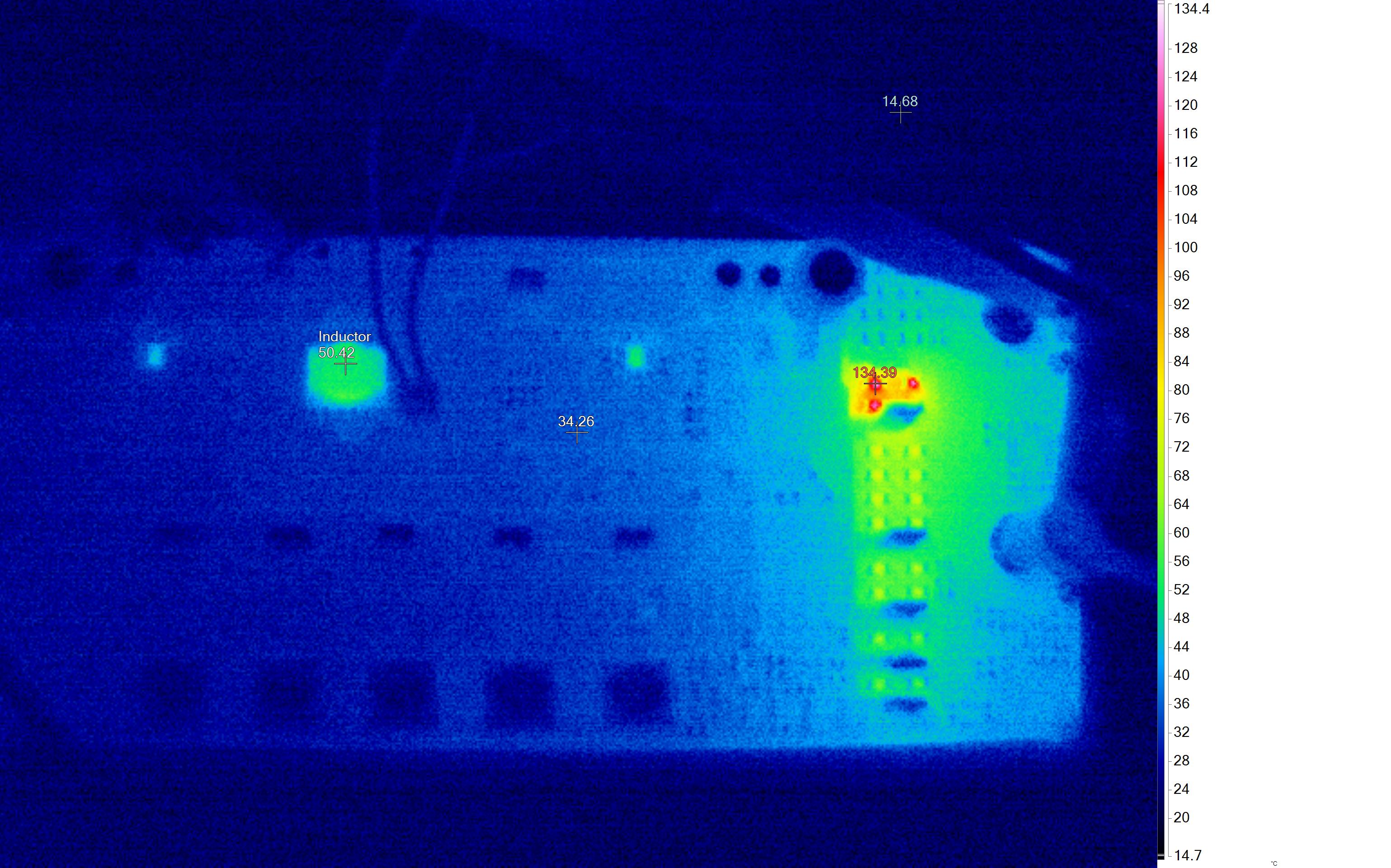 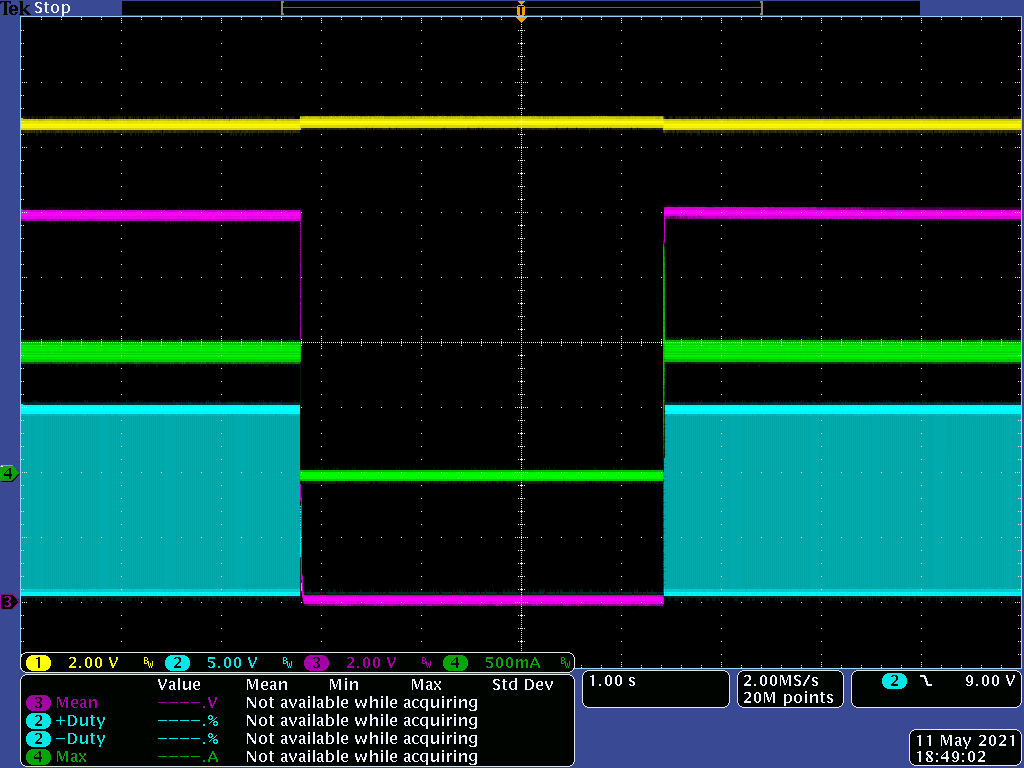 Waveform @ 25, 50Ohm is the same for RLOAD at 12.5Ohm.
OTP goes into hiccup after some time (when RLOAD Temp < 50deg)
The inductor is not as stressed as does in Boost Converter for the given loads. But it is still prone on reaching OTP for heavier load.
RLOAD has the highest temperature across the board. Some resistors are far from sensor.
Hiccup is 3.65s
Tind @ 50.4deg, RLOAD @ 134.3deg
Minimum off-time is around 5% of 20KHz
12 |
26 December 2021
Analog Devices ©2021 Analog Devices, Inc. All rights reserved.
[Speaker Notes: Add thermal]
Boost Start up
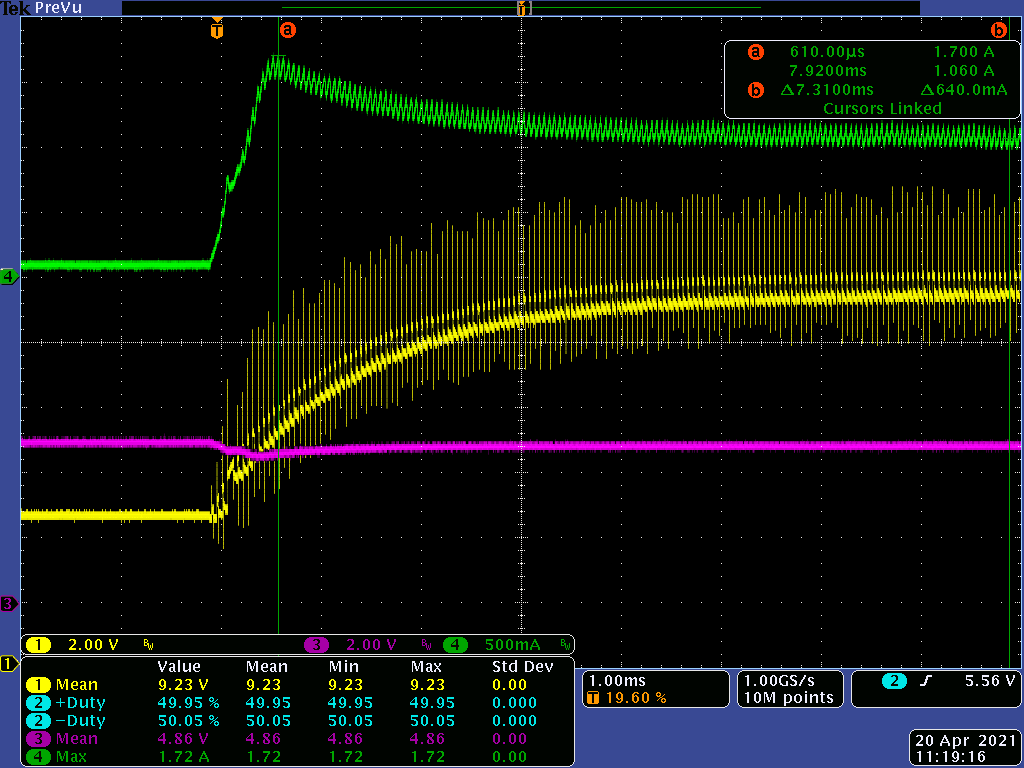 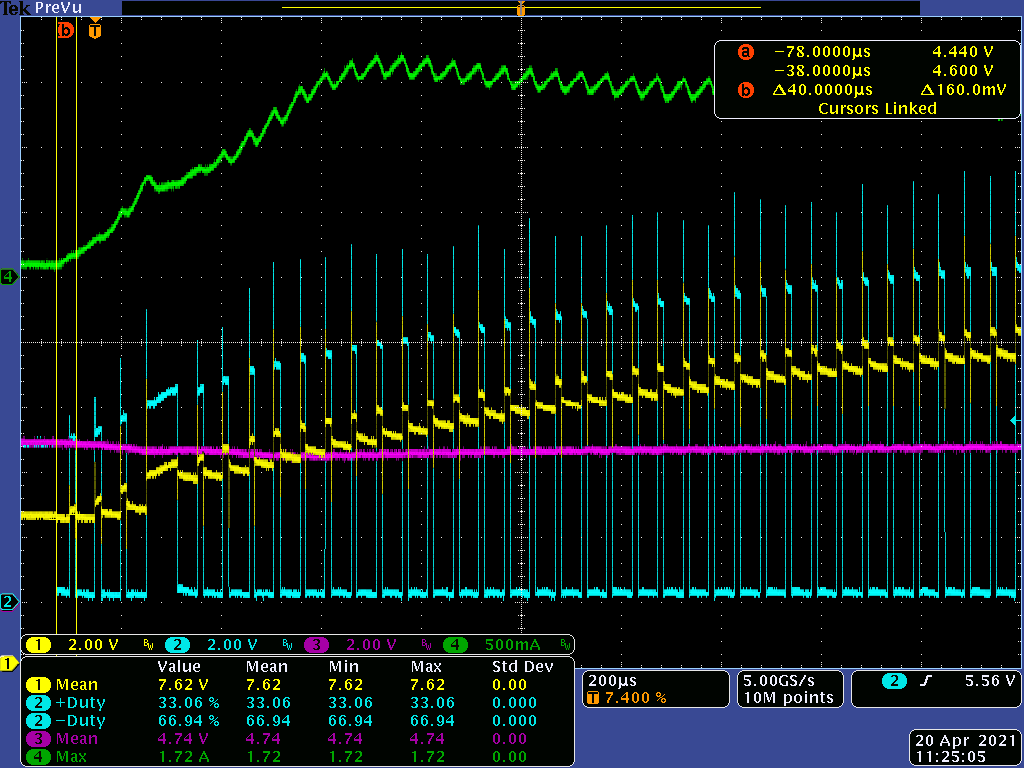 VIN = 5V, VOUT = 12V, Rload = 50 Ohm
Vprot drop due to series FET and Rsense when IL pulls current
Has 2 seconds delay from Vin power up.
Noticeable overshoot on inductor current but it is below the input current limit.
Startup Switching also occurs at FSW (20KHz)
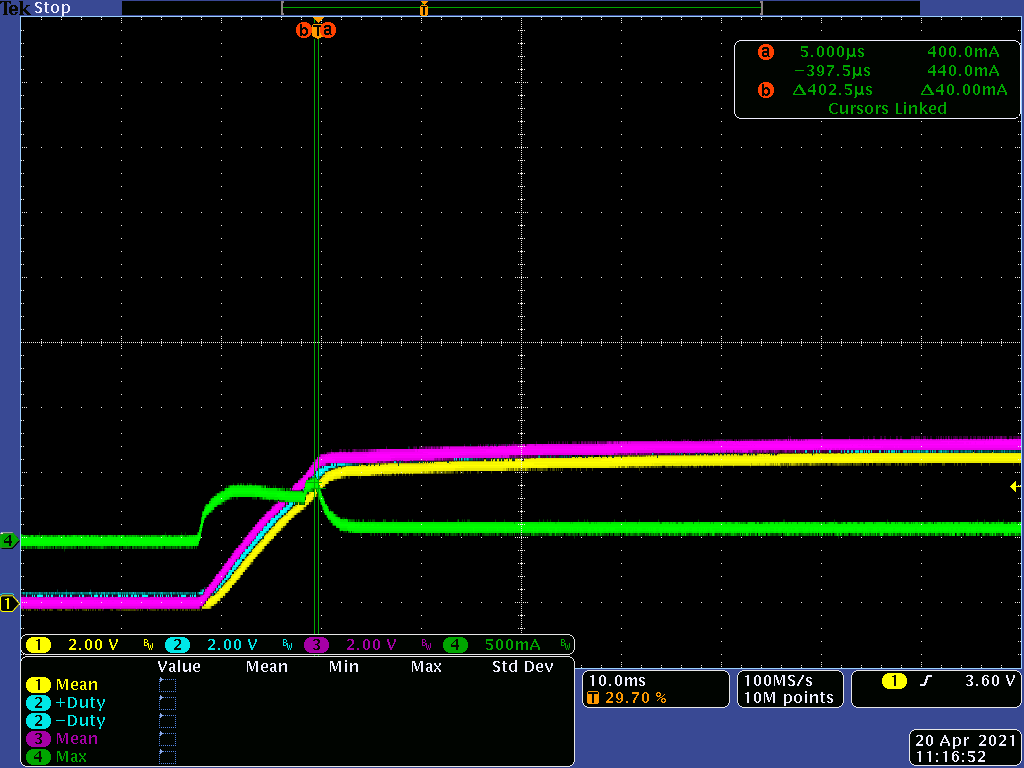 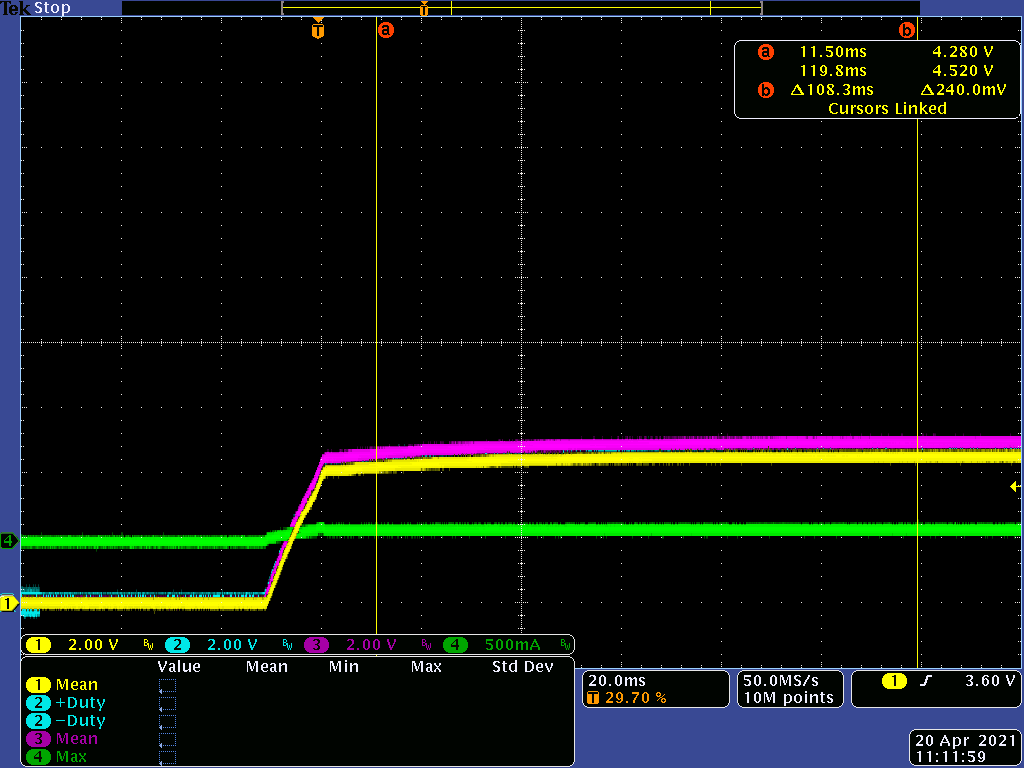 Input current rush at Cout = 4.7uF + 47uF + 470uF
IIN ~= 500mA
13 |
26 December 2021
Analog Devices ©2021 Analog Devices, Inc. All rights reserved.
Buck Start-up
VIN  = 12.5V
Rload = 6.25 Ohm
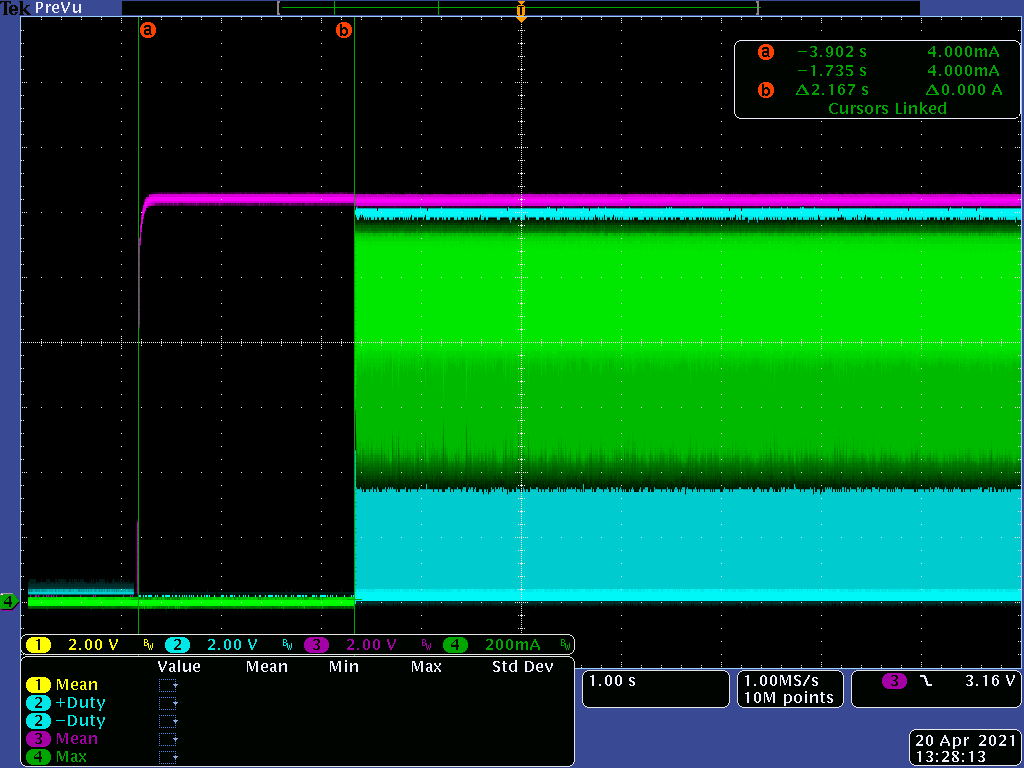 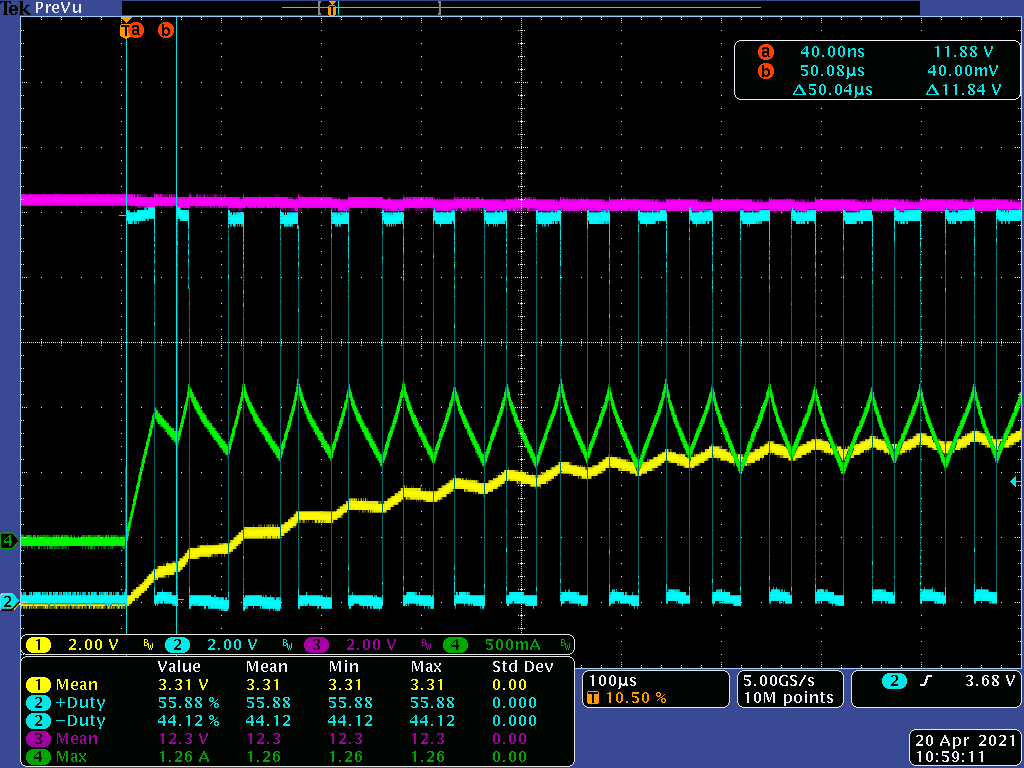 Switching starts at set FSW
Start-up Duty is same as SS Duty
No large current overshoot
Switching delayed by 2.1 seconds.
14 |
26 December 2021
Analog Devices ©2021 Analog Devices, Inc. All rights reserved.
Housekeeping Circuit
Main Components:
LTC4368 - 100V UV/OV and Reverse Protection Controller with Bidirectional Circuit BreakerMonitors input OVP, reverse protection, and input current limit.

LTC2912 - Single UV/OV Voltage MonitorMonitors temperatures, Output OVP.Will only turn on after USB_PWR is connected.


LT1017 - Micropower Dual Comparator
Input UVP – 3V
Input OVP  > 14.5V
Current Limit  > 2ARVP –>  -40V
15 |
26 December 2021
Analog Devices ©2021 Analog Devices, Inc. All rights reserved.
Input Voltage Protection
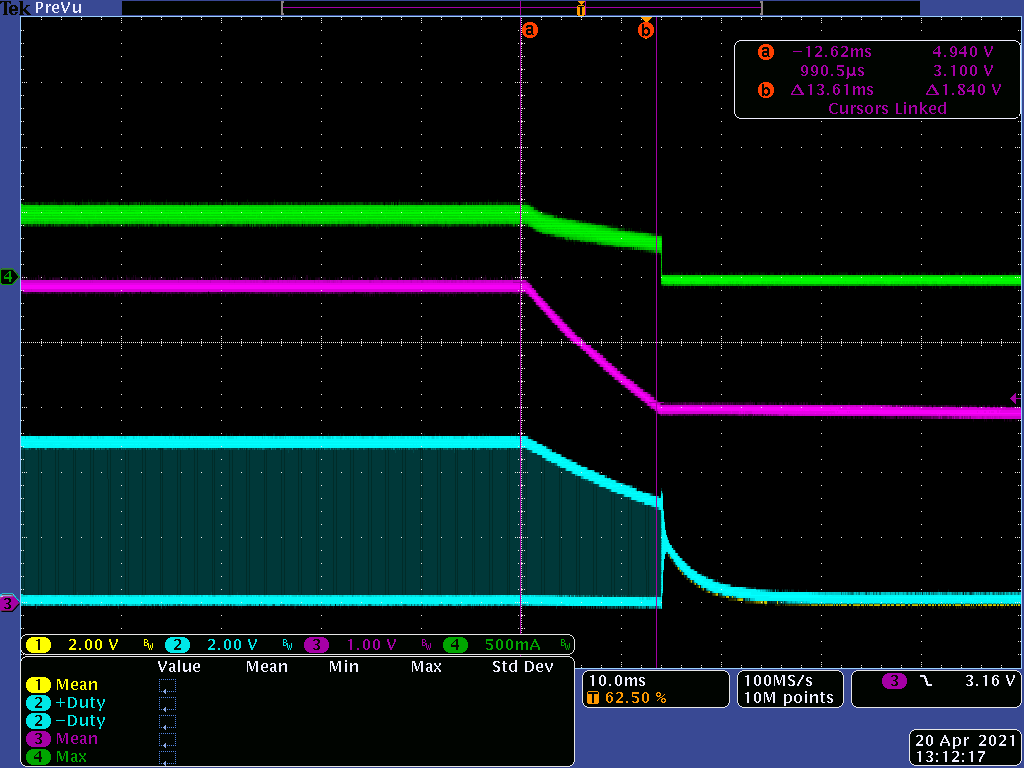 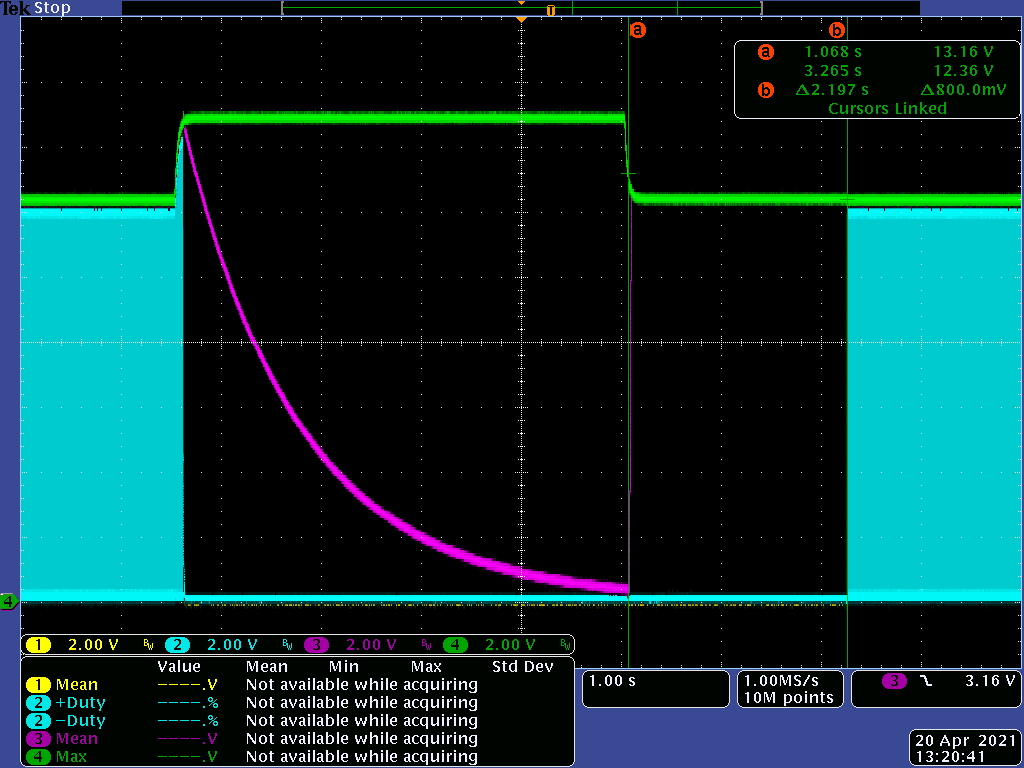 Input UVLO
Input Voltage falls to 3V.

Switching stop at 3V

Inductor current decay to 0.

No apparent issue on turn off.
Input OVP
Input Voltage rises to 15V.
Vp_prot is the voltage after the series FET (Converter Input).




Inductor current reduces to 0.
Vp_prot falls when switching stopped.
Converter initiated another start-up (2s delay) after restoring to nominal voltage level.
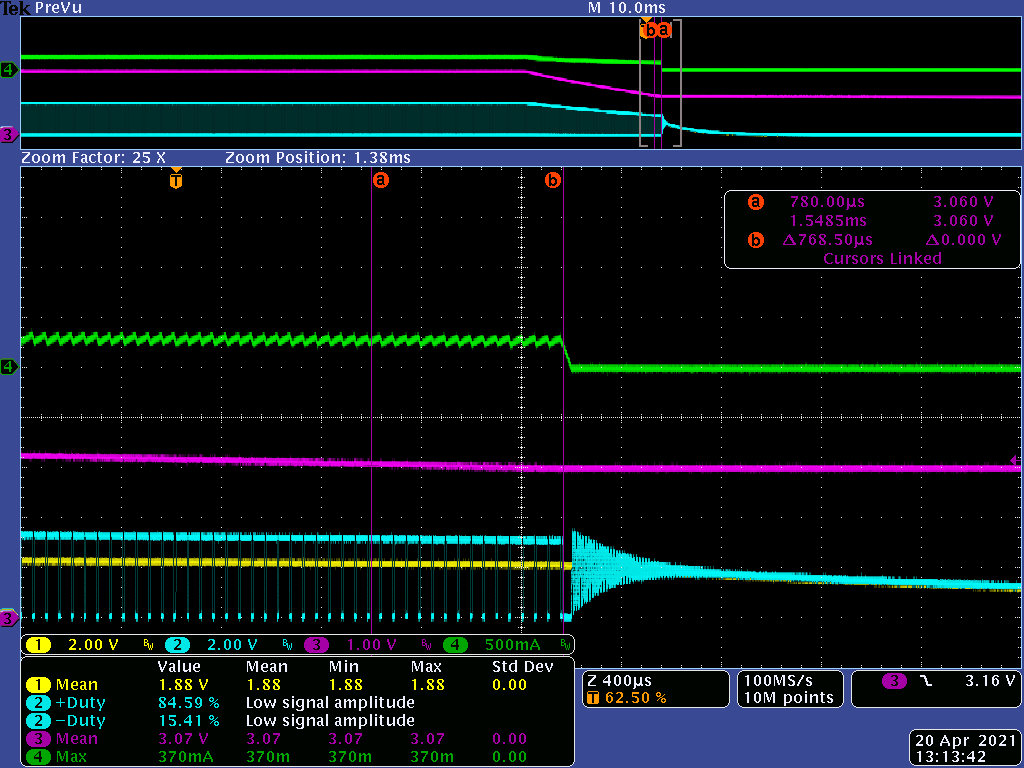 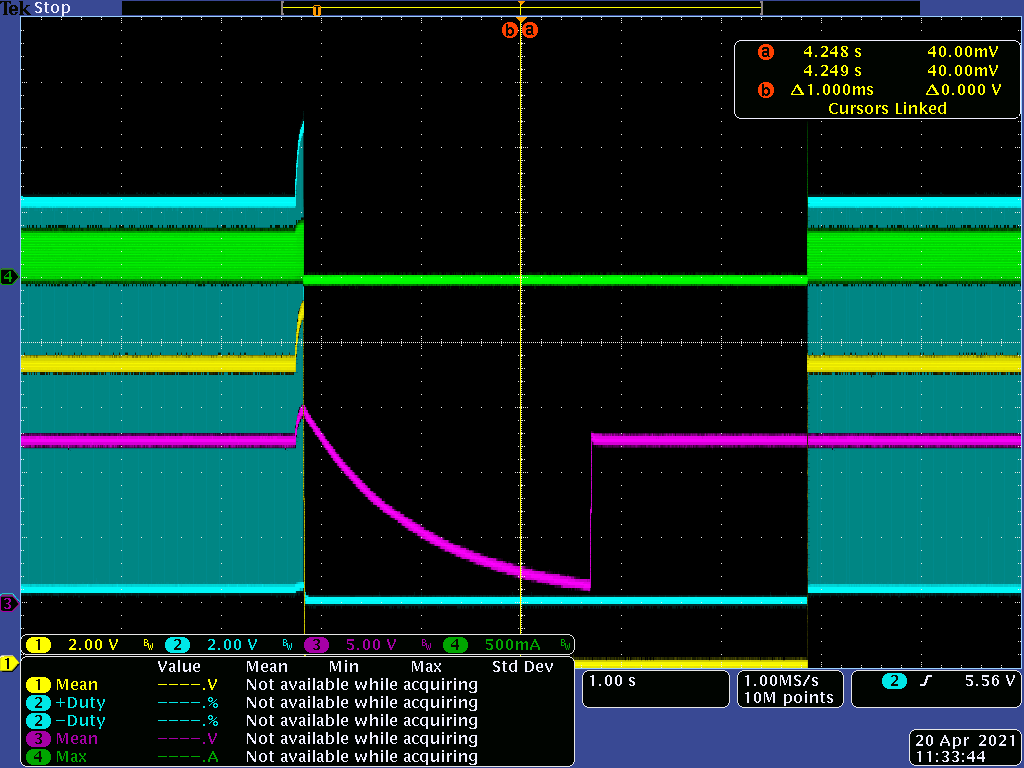 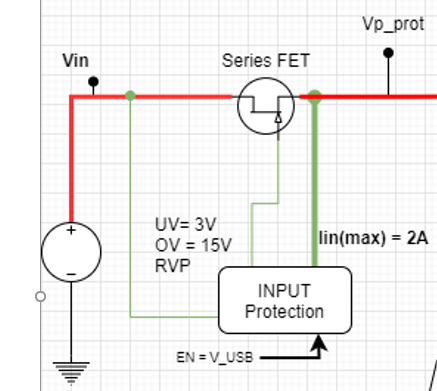 16 |
26 December 2021
Analog Devices ©2021 Analog Devices, Inc. All rights reserved.
Reverse Input Voltage Protection
Reverse Voltage Protection
Input voltage goes to -5V.

Input current remains relatively zero.
Vp_prot has no voltage, which indicates that the series FET is open.

No switching occurs
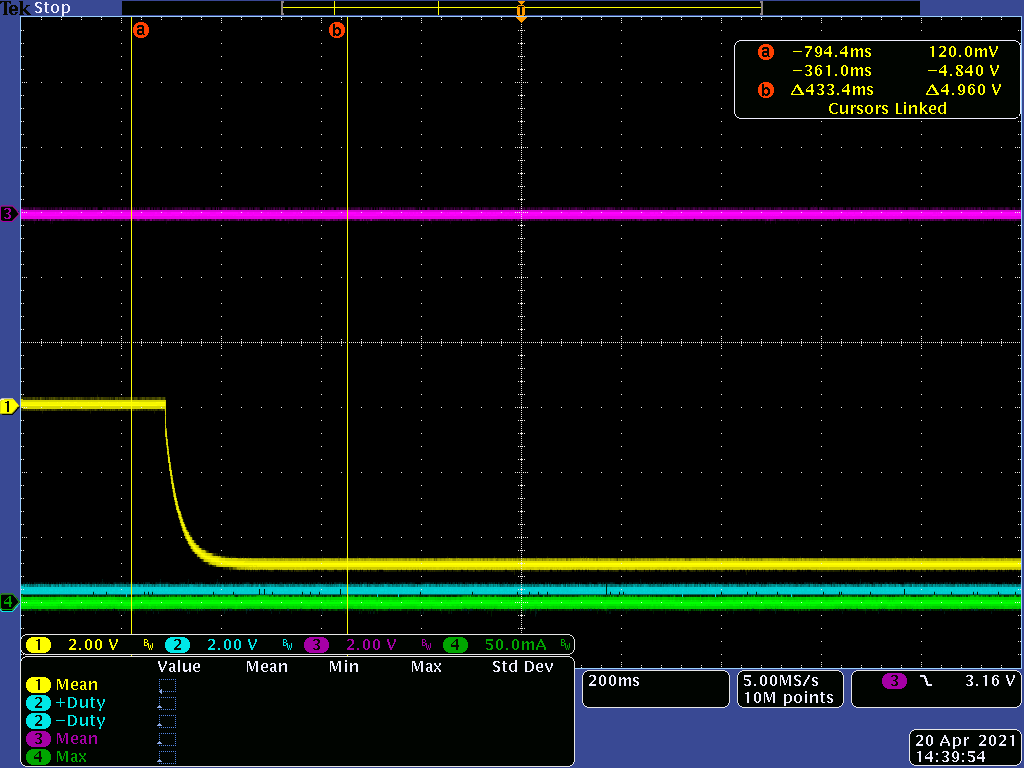 RVP at -15V
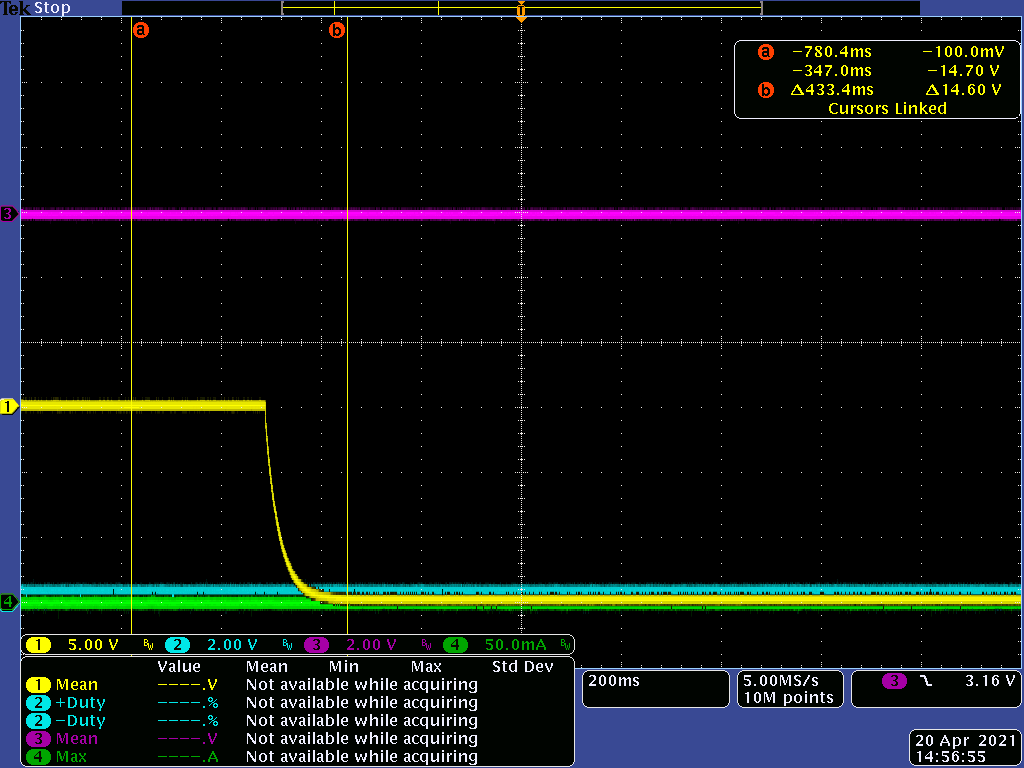 This will happen if useraccidentally reversed atmaximum input voltage
RVP protects SR-1and no current flowsto the rest of circuit
17 |
26 December 2021
Analog Devices ©2021 Analog Devices, Inc. All rights reserved.
Output OVP
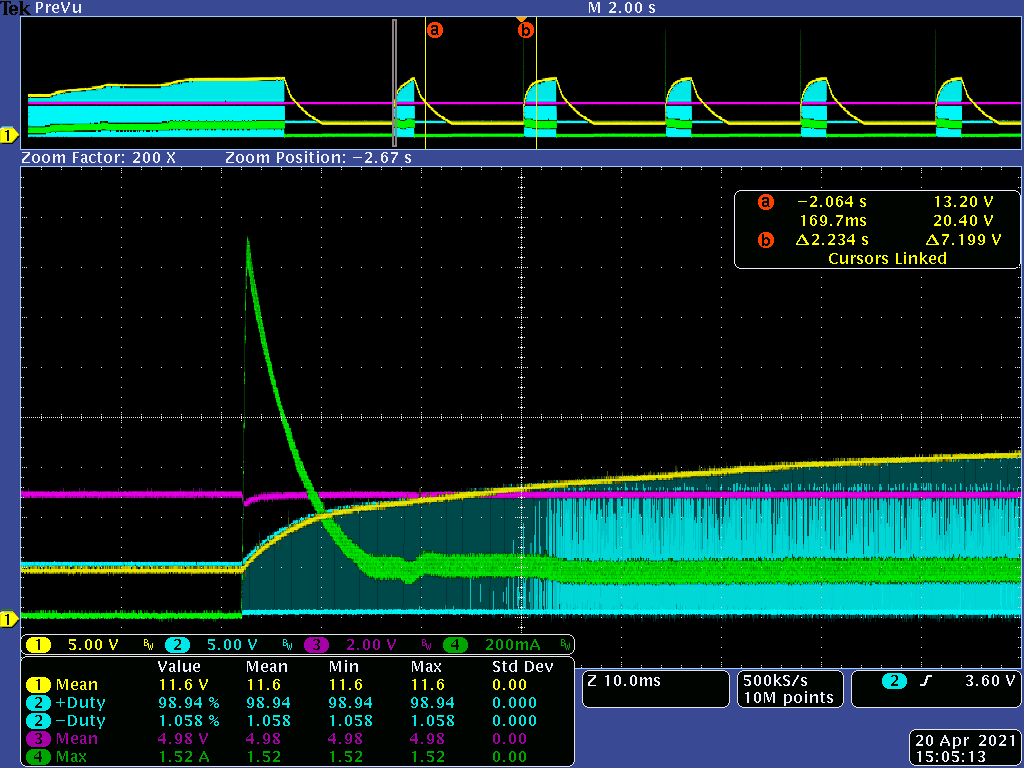 Input current peak at 1.52A. (Below OCP) during start-up.
Output OVP occurs at Boost Mode. With no load, at high duty cycle setting.
Output OVP is set at 22V.
Hiccup occurs every 2 seconds.
18 |
26 December 2021
Analog Devices ©2021 Analog Devices, Inc. All rights reserved.
Conclusion
ADALM SR-1 provides an excellent initial experience for user to learn typical circuits for a Switch-Mode Power Supplies.
Performance is far from typical PMIC especially at extreme cases, but it is emphasizing the effect of each parameter (such as losses, duty cycle limit) and other typical circuit blocks.
User will have no problem to work on its typical application.
Intermediate topic such as slope compensation (in Current-mode Control) and soft-start circuit (for start-up profile) could provide additional insights for next revisions.
Although SR-1 can protect itself against over-temperature, temperature overshoot still exists due to delay in sensed temperature and actual temperature of the devices. The most vulnerable component against temperature is the inductor for Boost and RLOAD for Buck.
SR-1 is tested on different fault and proves that it can tolerate possible misconfigurations from user, thanks to its robust housekeeping circuit.
19 |
26 December 2021
Analog Devices ©2021 Analog Devices, Inc. All rights reserved.